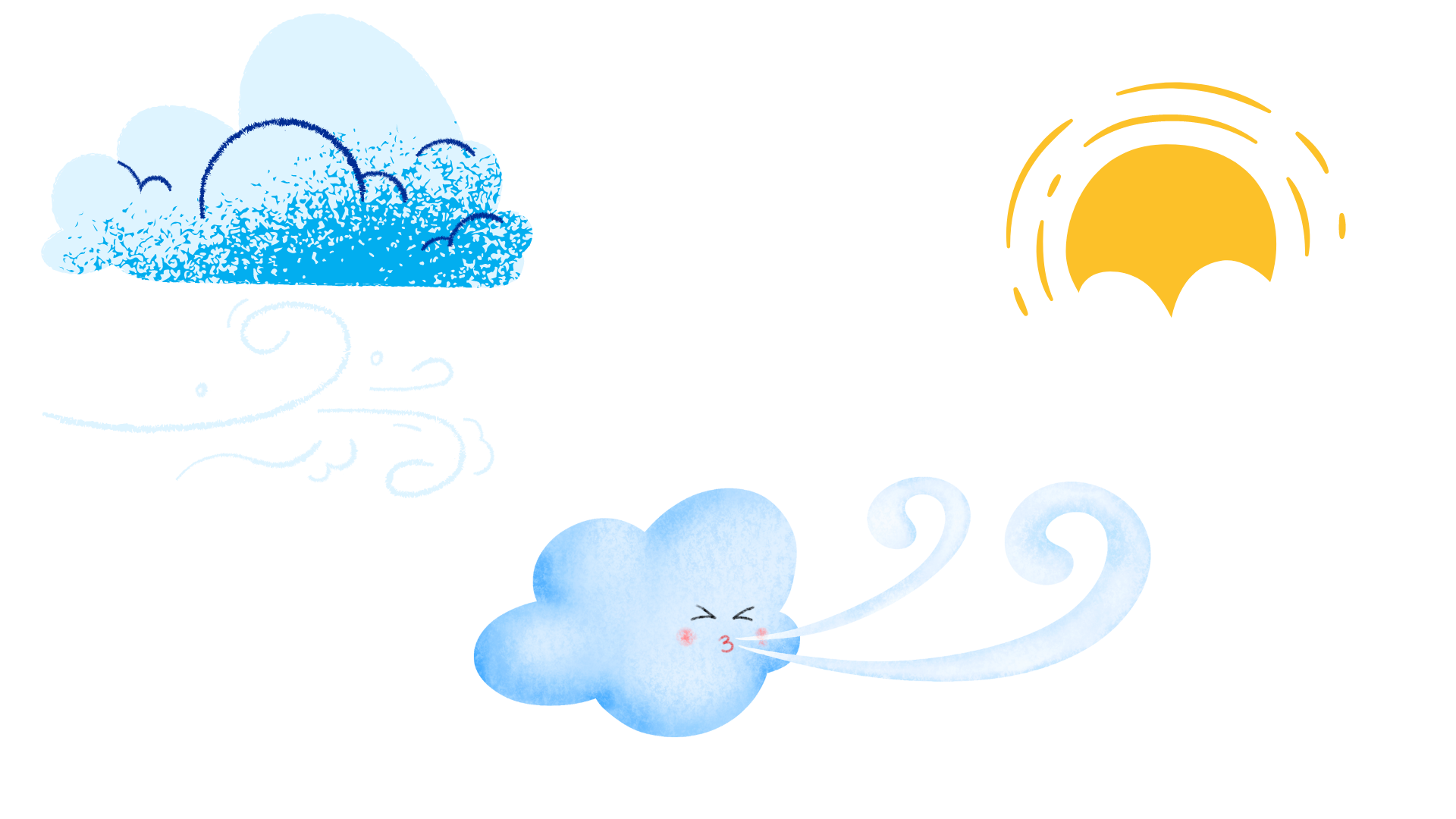 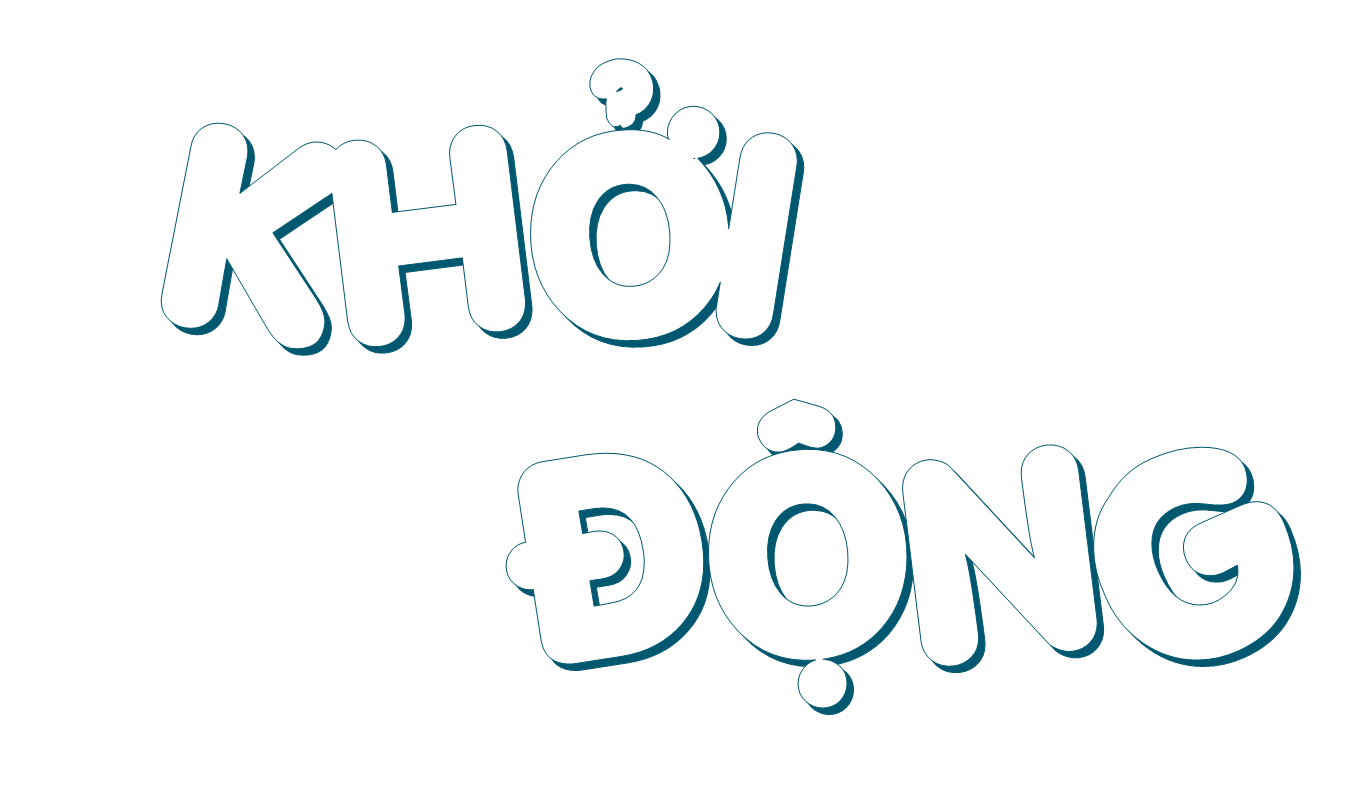 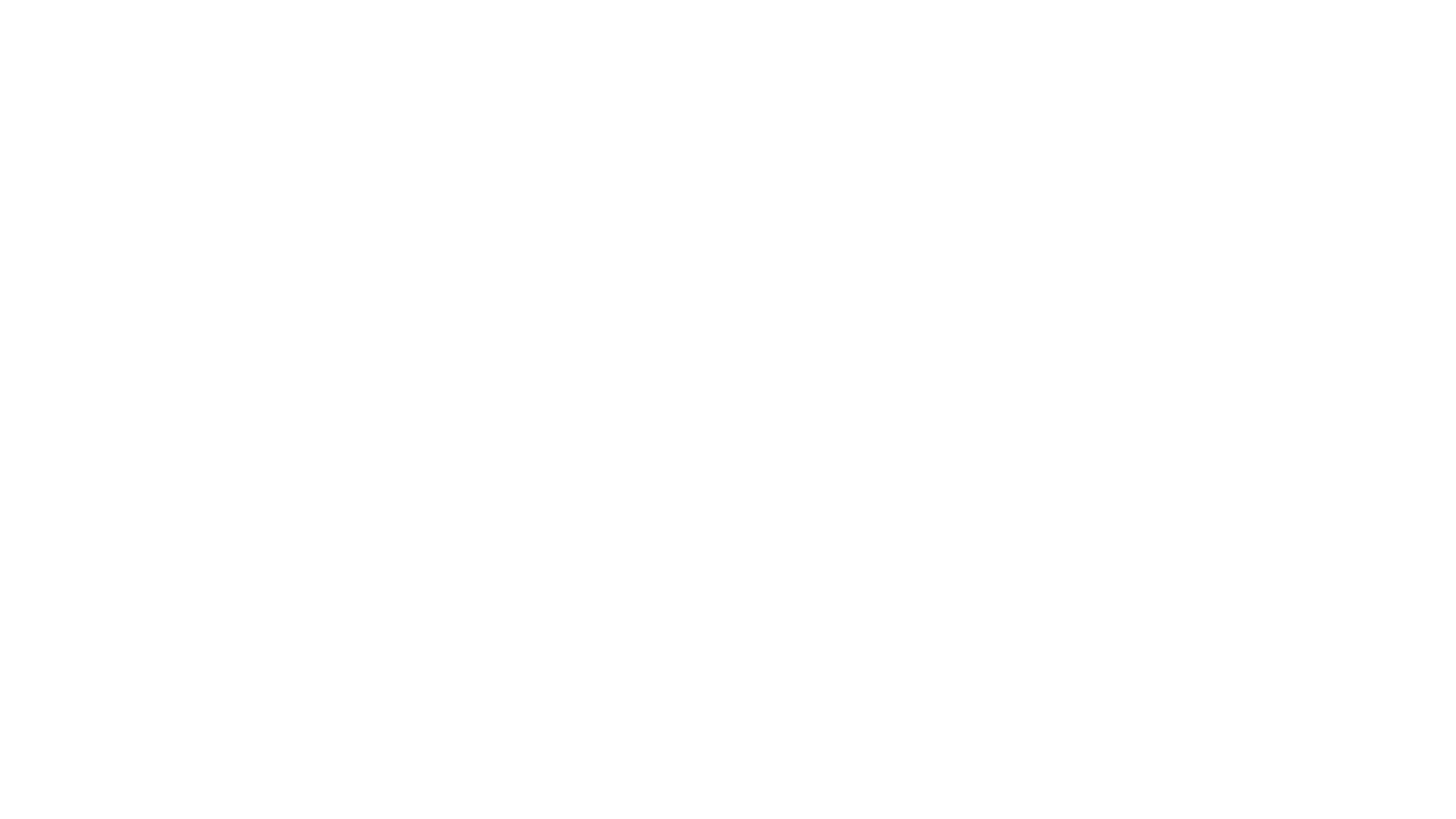 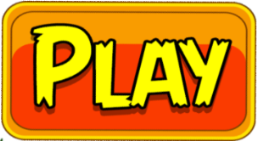 Kết quả của phép nhân: 
25 x 2 = ?
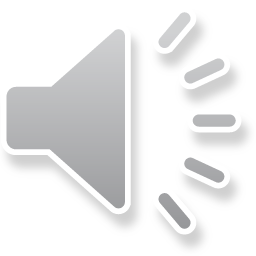 40
40
50
50
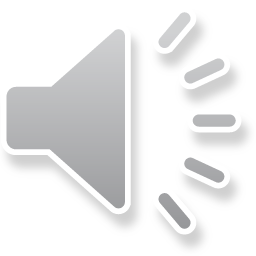 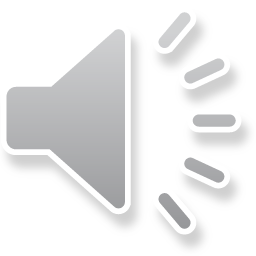 45
45
27
27
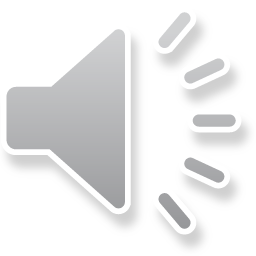 Kết quả của phép nhân: 
225 x 2 = ?
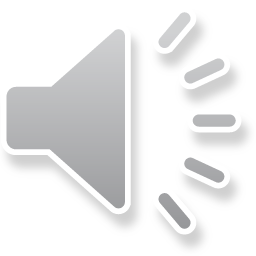 440
447
440
447
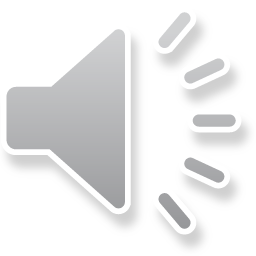 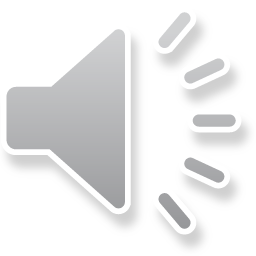 450
450
445
445
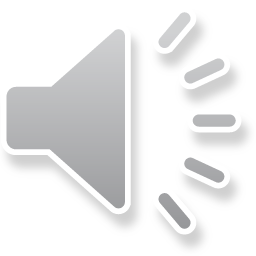 Để tìm được kết quả phép tính
2254 x 3 = ? 
Ta thực hiện như thế nào ?
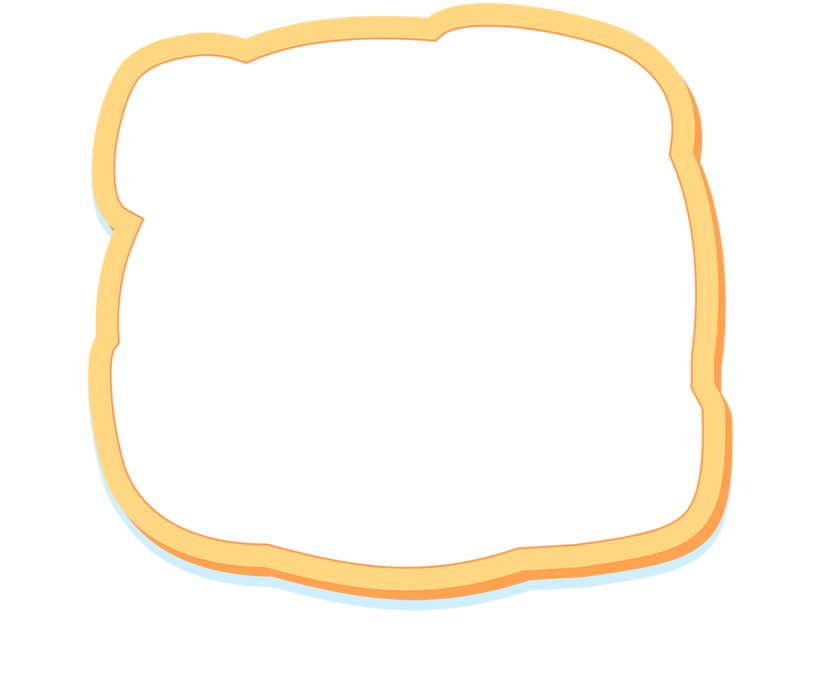 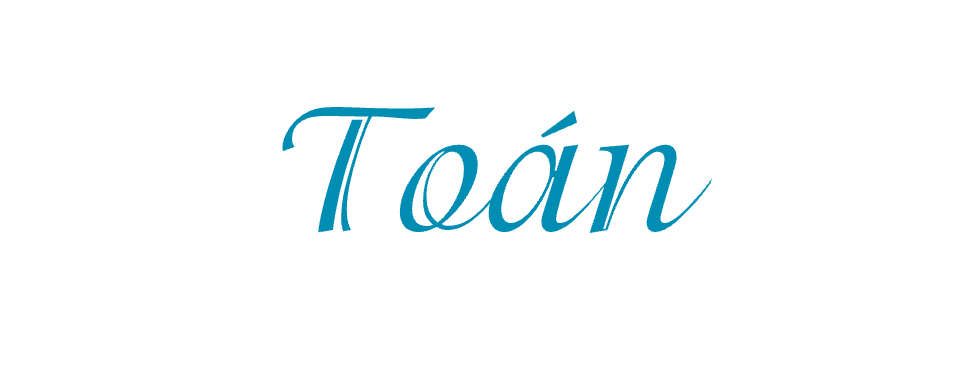 NGUYỄN 
THỊ ÁI QUYÊN
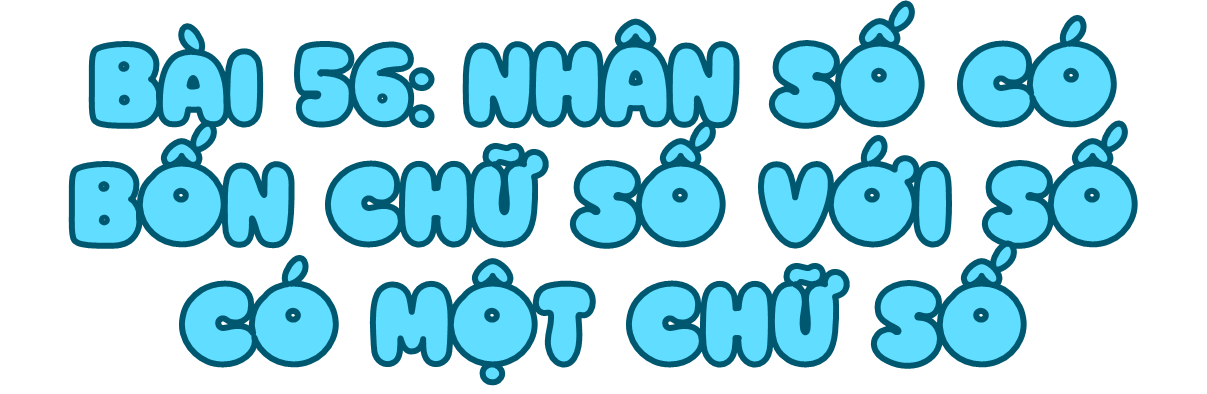 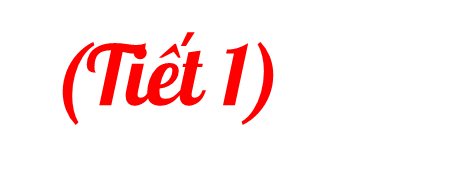 YÊU CẦU CẦN ĐẠT
Khám phá
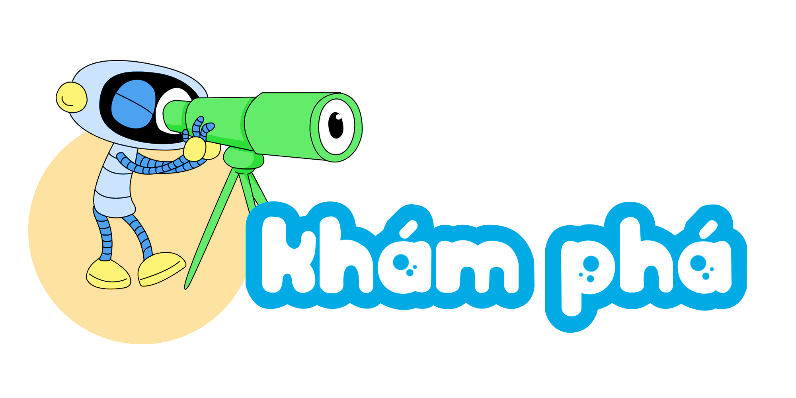 Có tất cả bao nhiêu bao gạo trên hai chiếc sà lan?
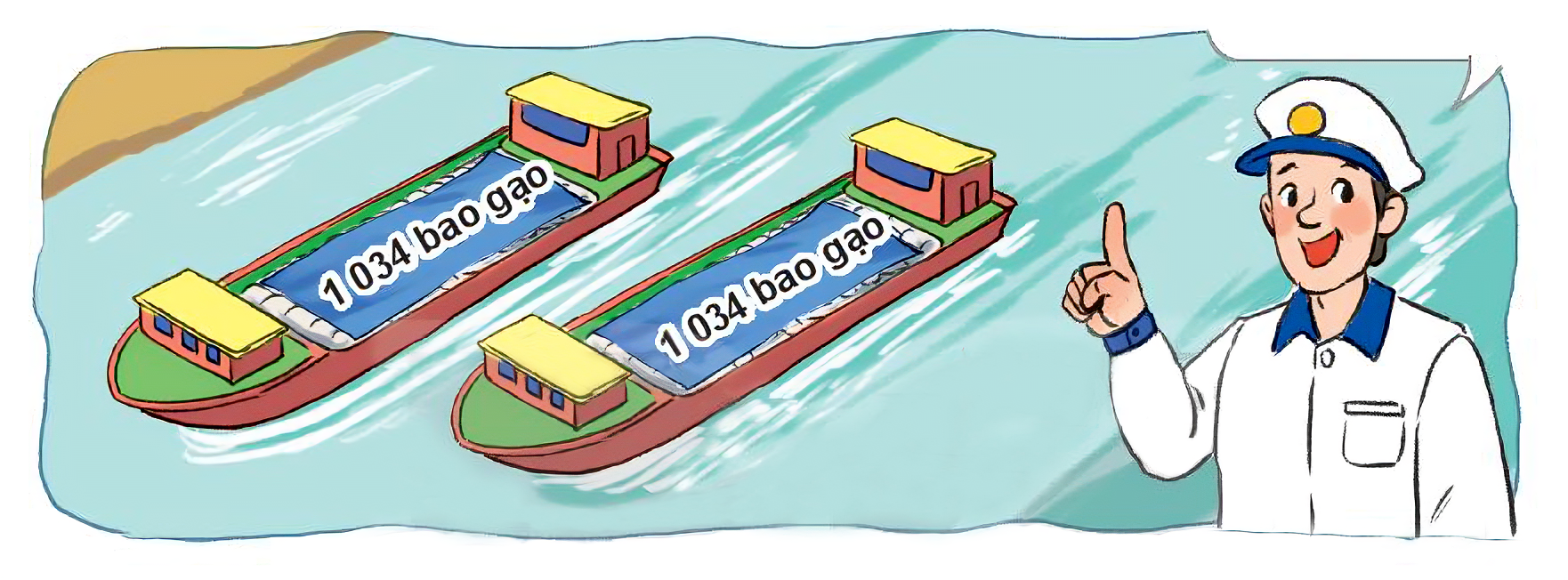 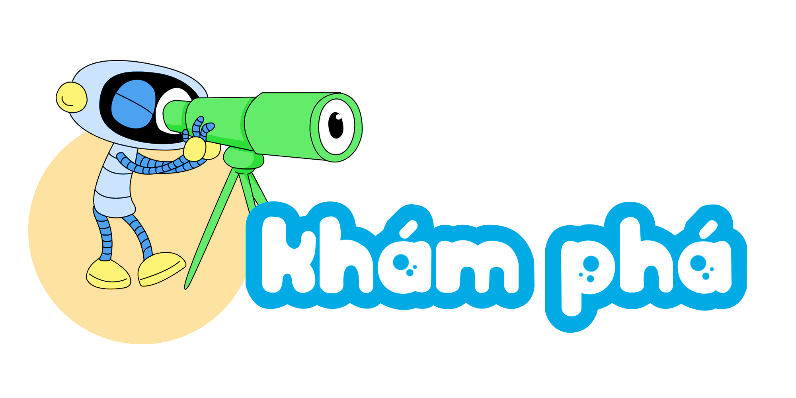 2 nhân 4 bằng 8, viết 8.
2 nhân 3 bằng 6, viết 6.
4
0
3
1
2 nhân 0 bằng 0, viết 0.
2
0
6
8
2 nhân 1 bằng 2, viết 2.
2
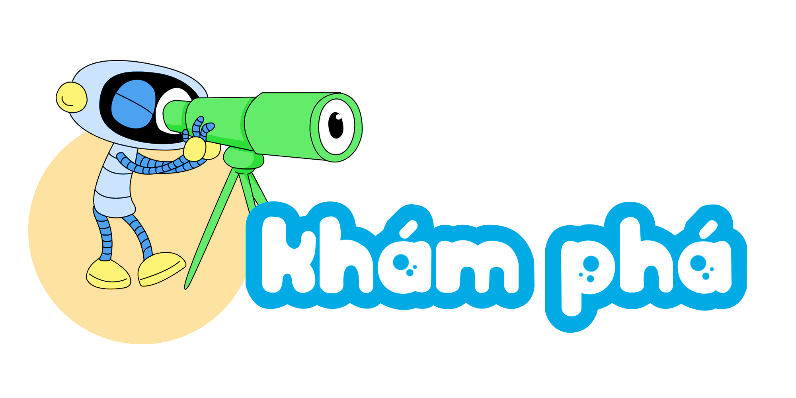 3 nhân 5 bằng 15, viết 5 nhớ 1.
3 nhân 2 bằng 6, thêm 1 bằng 7, viết 7
5
4
2
0
2
3
1
1
3 nhân 2 bằng 6, viết 6.
1
3
6
7
5
3 nhân 1 bằng 3, viết 3.
3
2
2
0
6
8
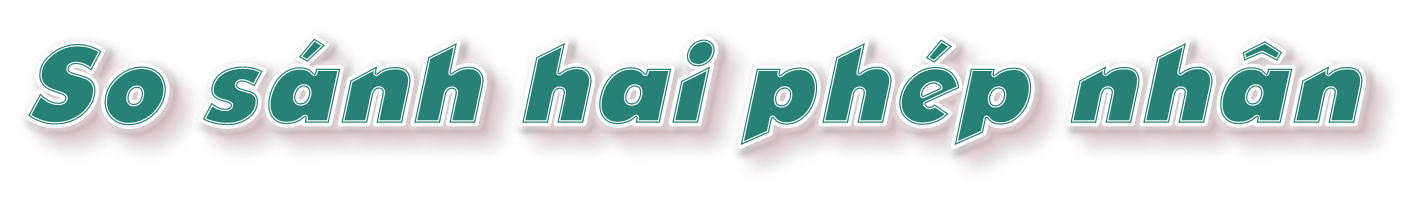 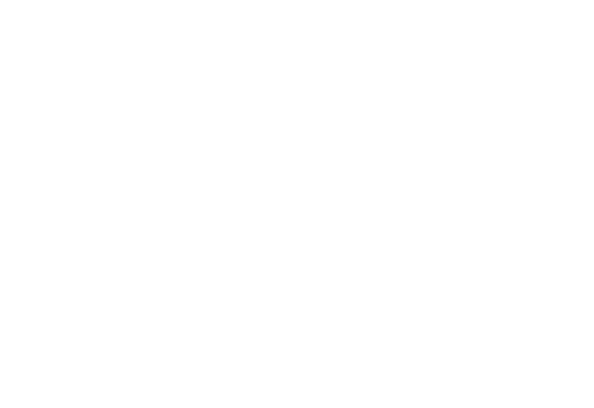 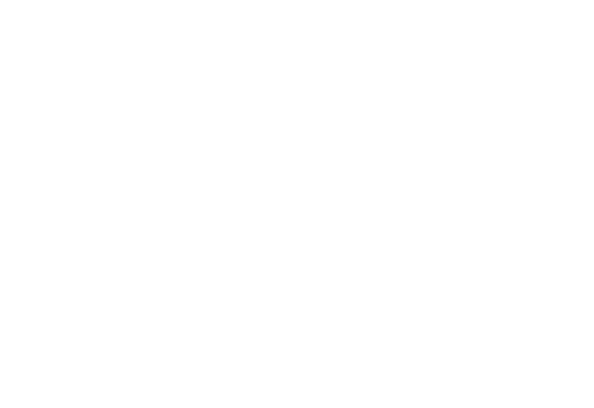 5
4
2
0
2
3
1
1
2
0
6
8
3
6
7
5
3
2
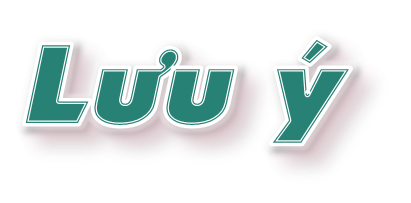 Khi thực hiện các phép nhân có nhớ cần thêm số nhớ vào kết quả của lần nhân kế tiếp.
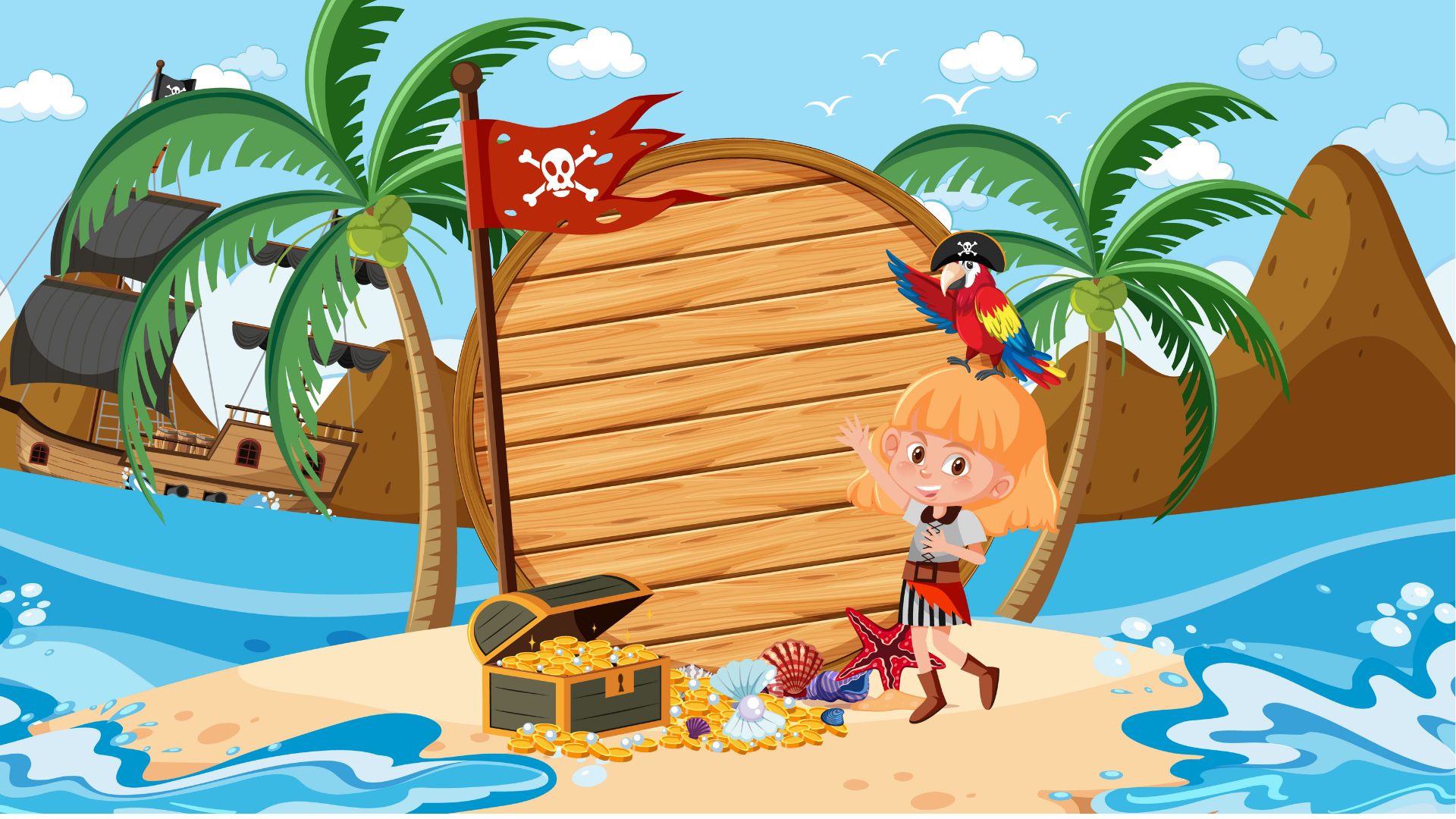 ĐI TÌM KHO BÁU
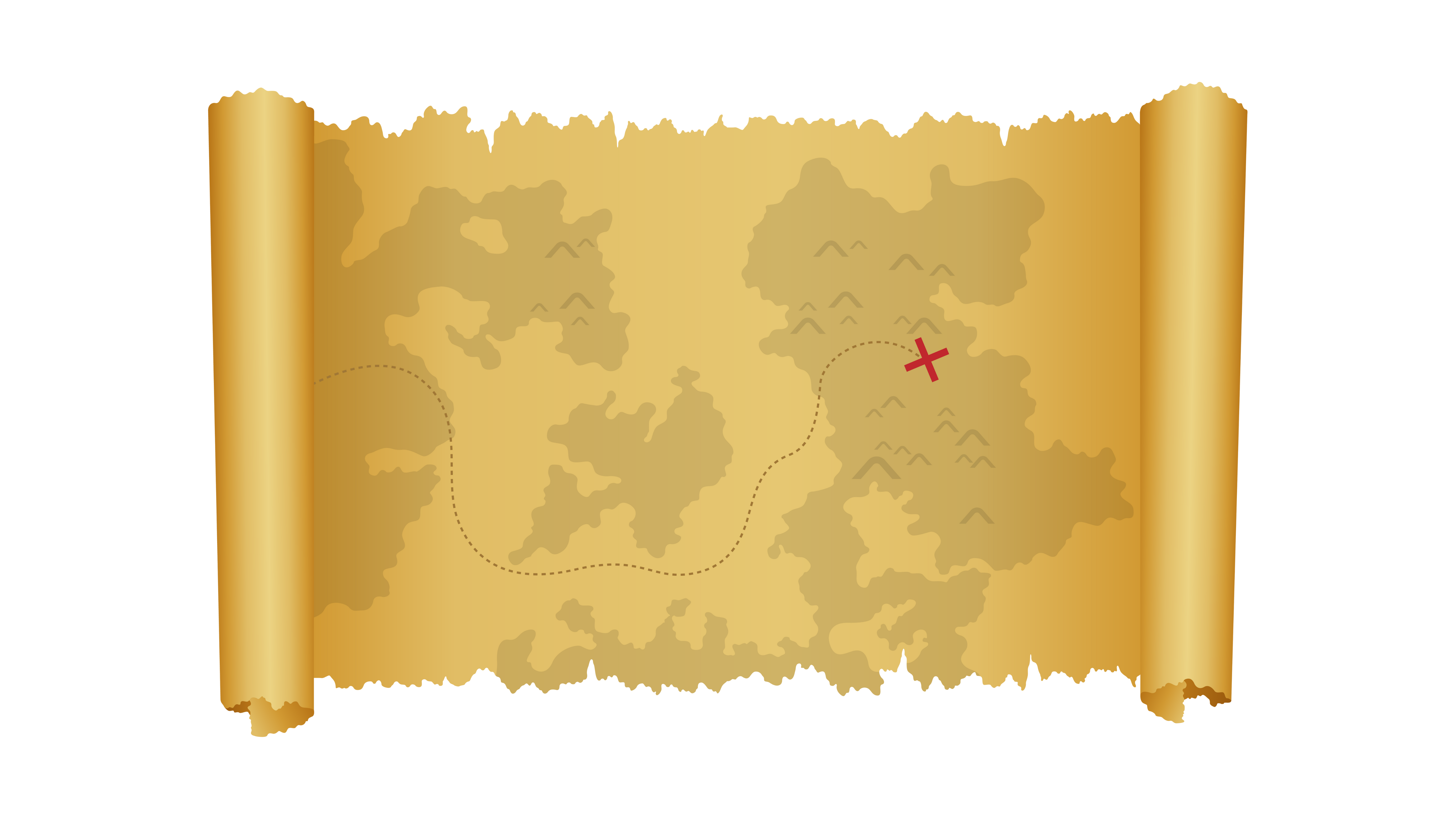 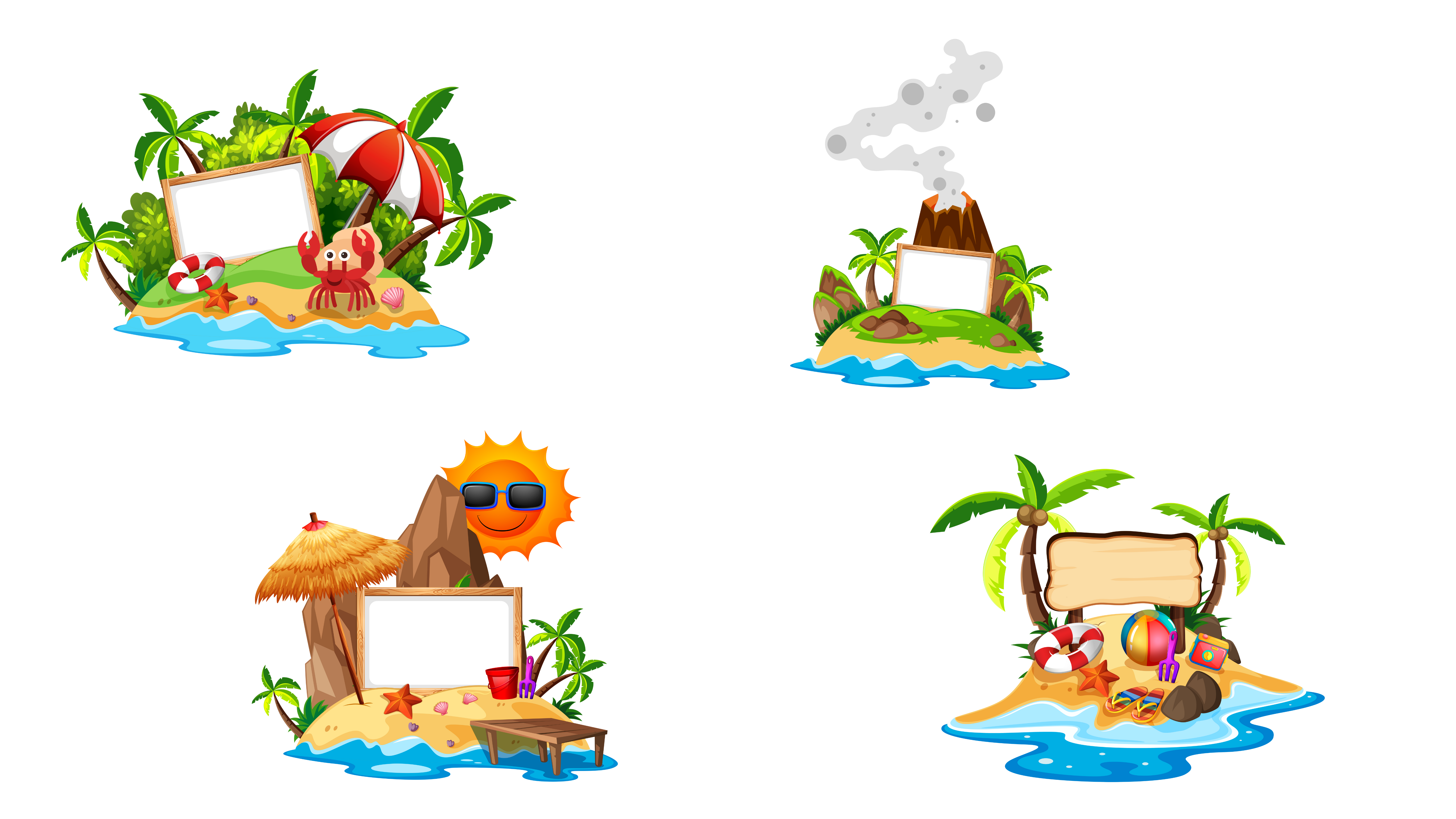 SƠ ĐỒ KHO BÁU
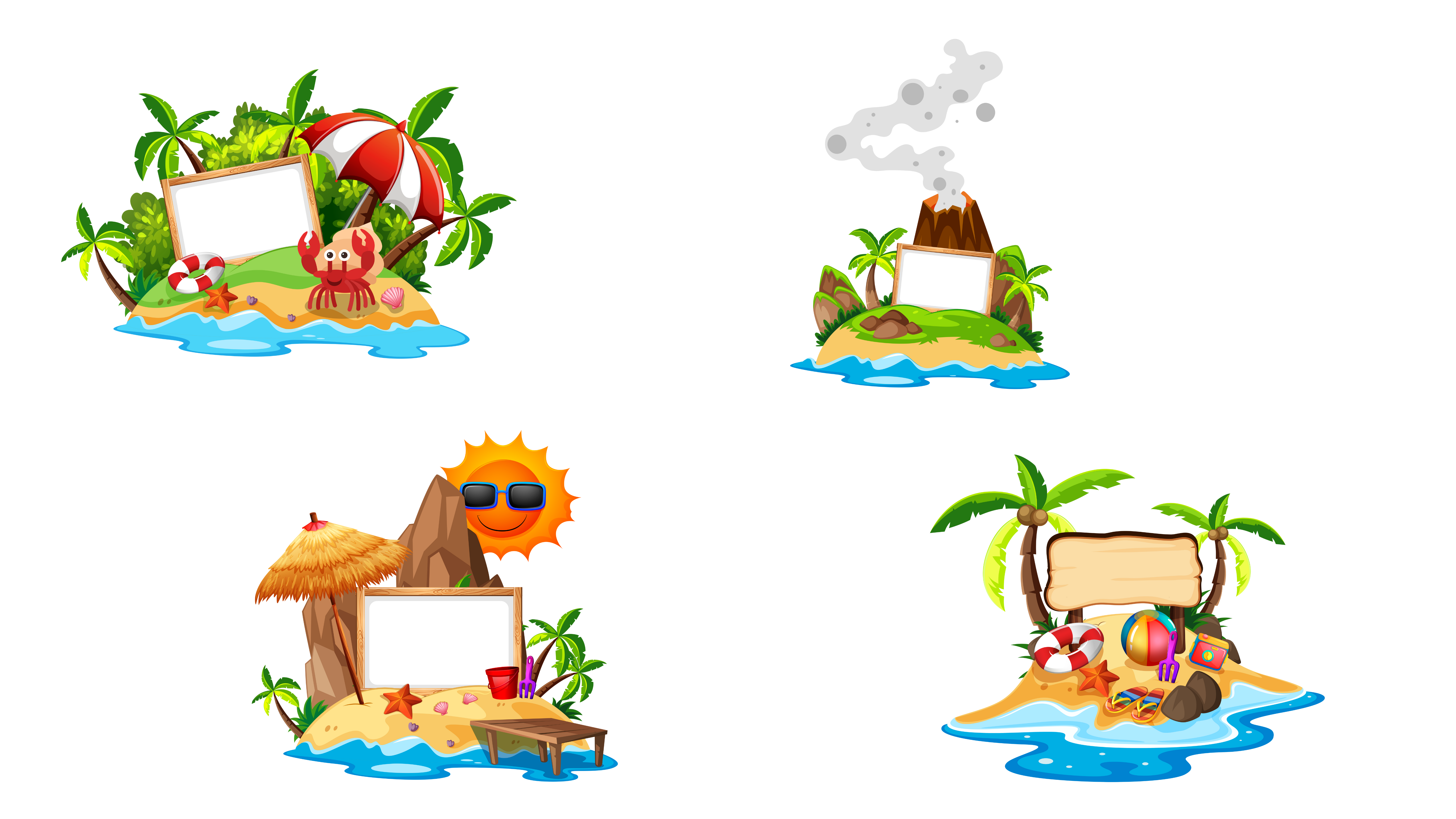 TRẠM 1
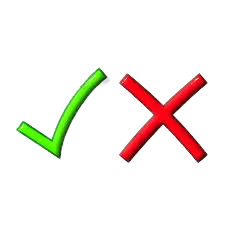 1
2
3
4
X
X
TRẠM 2
X
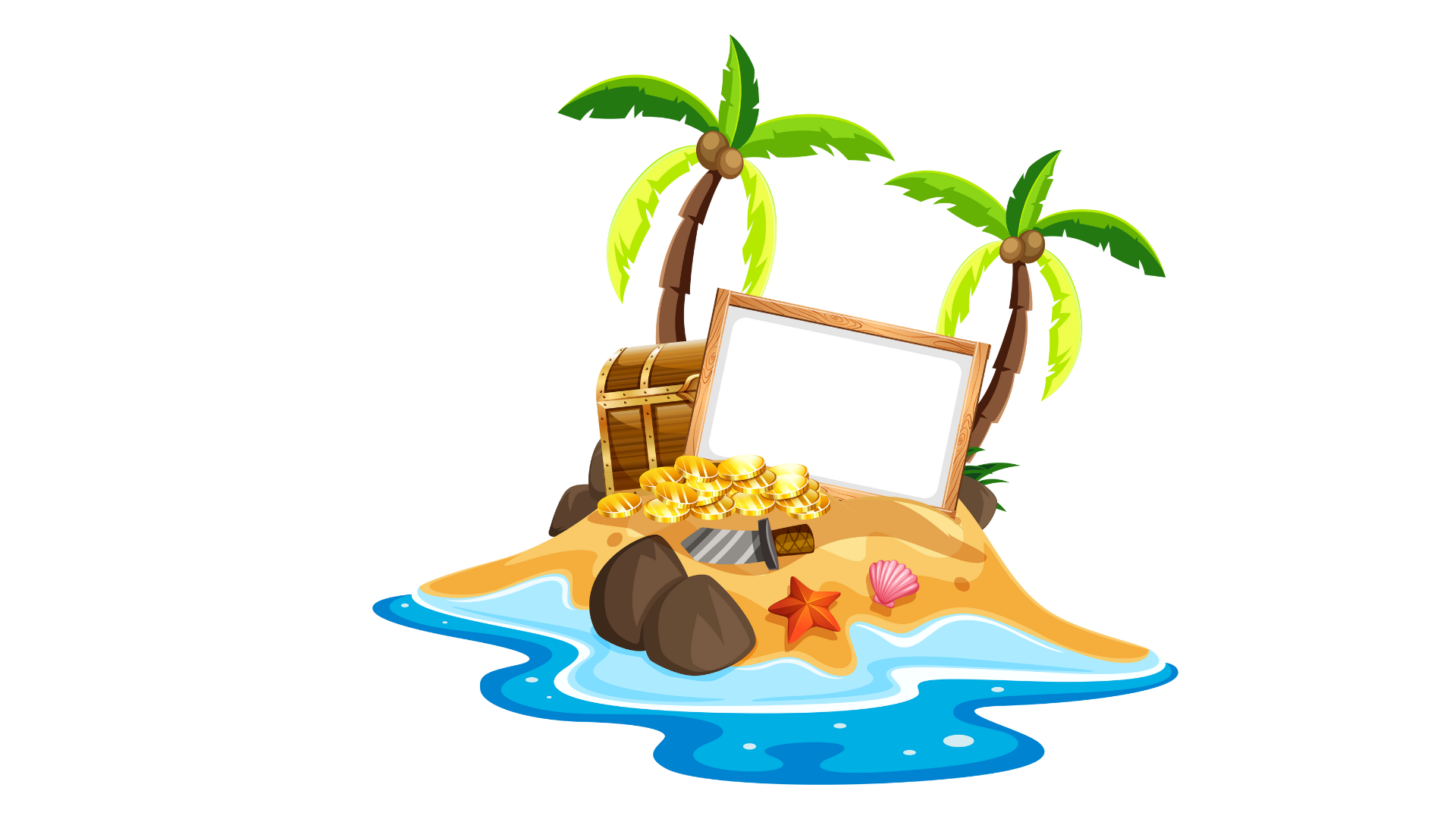 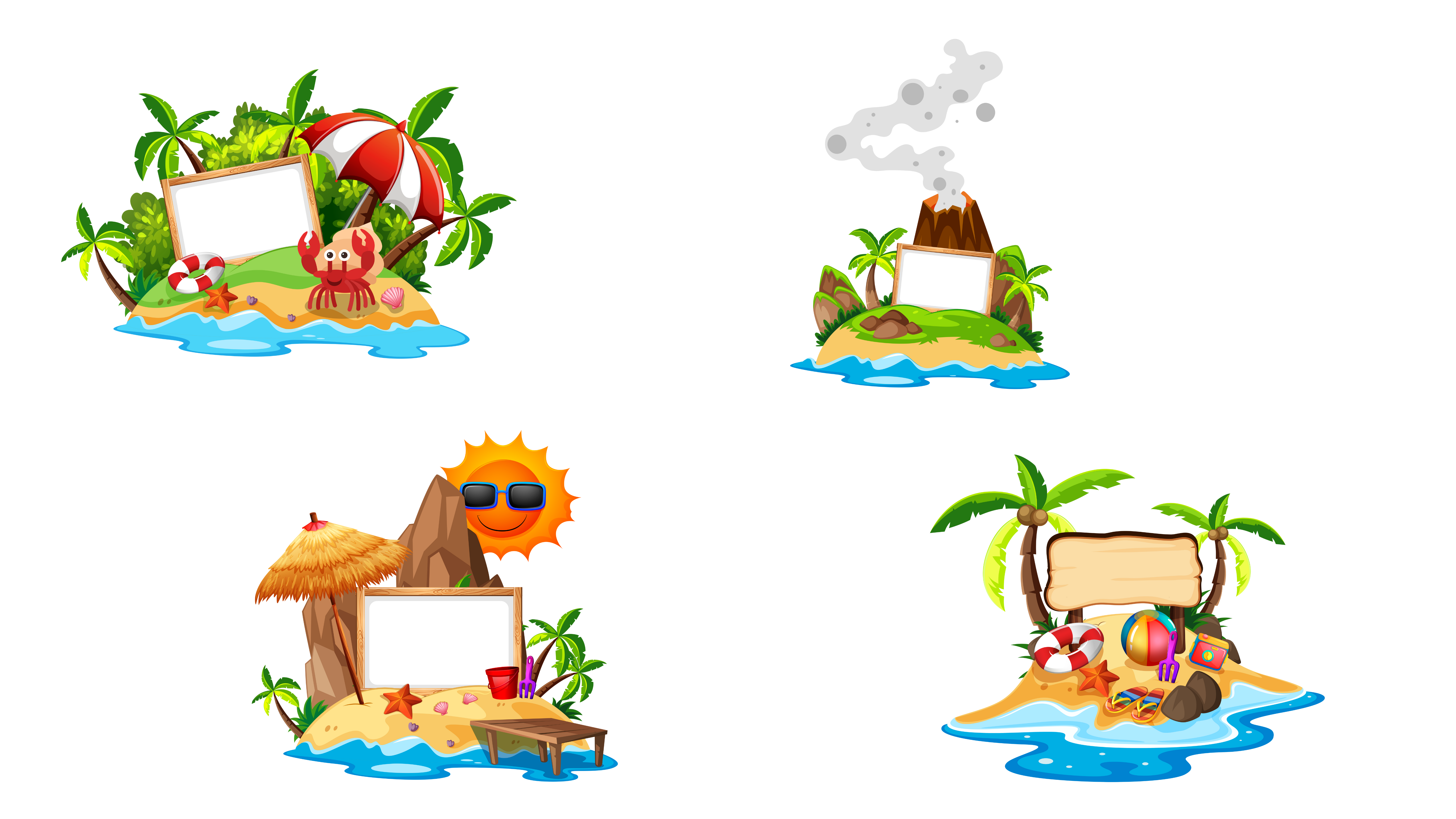 X
TRẠM 3
TRẠM 4
Tính.
1
1 014
3 148
2 109
2051
4
5
2
3
Tính.
1
1 014
3 148
2 109
2 051
4
5
2
3
6 296
8 204
5 070
6 327
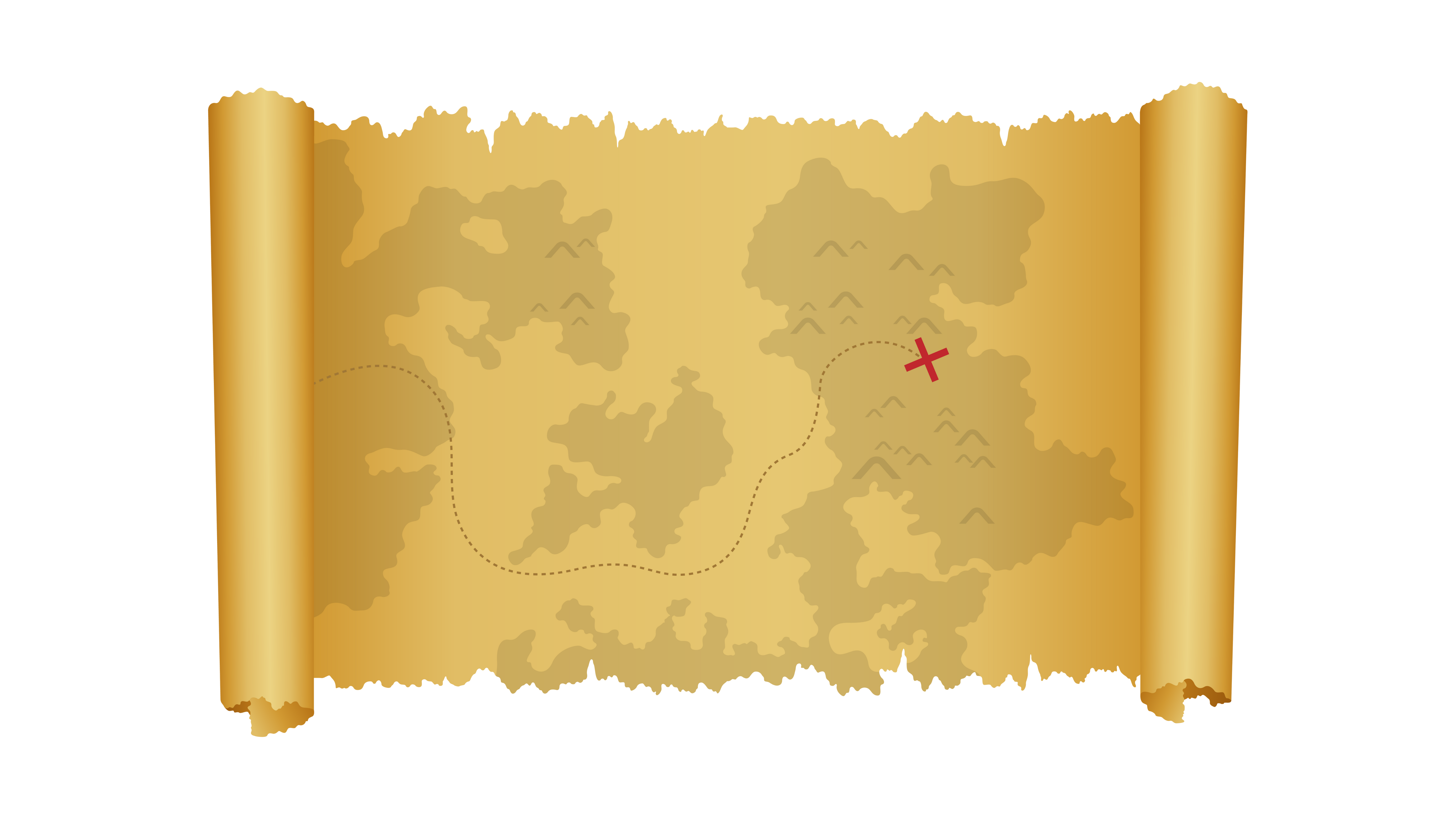 SƠ ĐỒ KHO BÁU
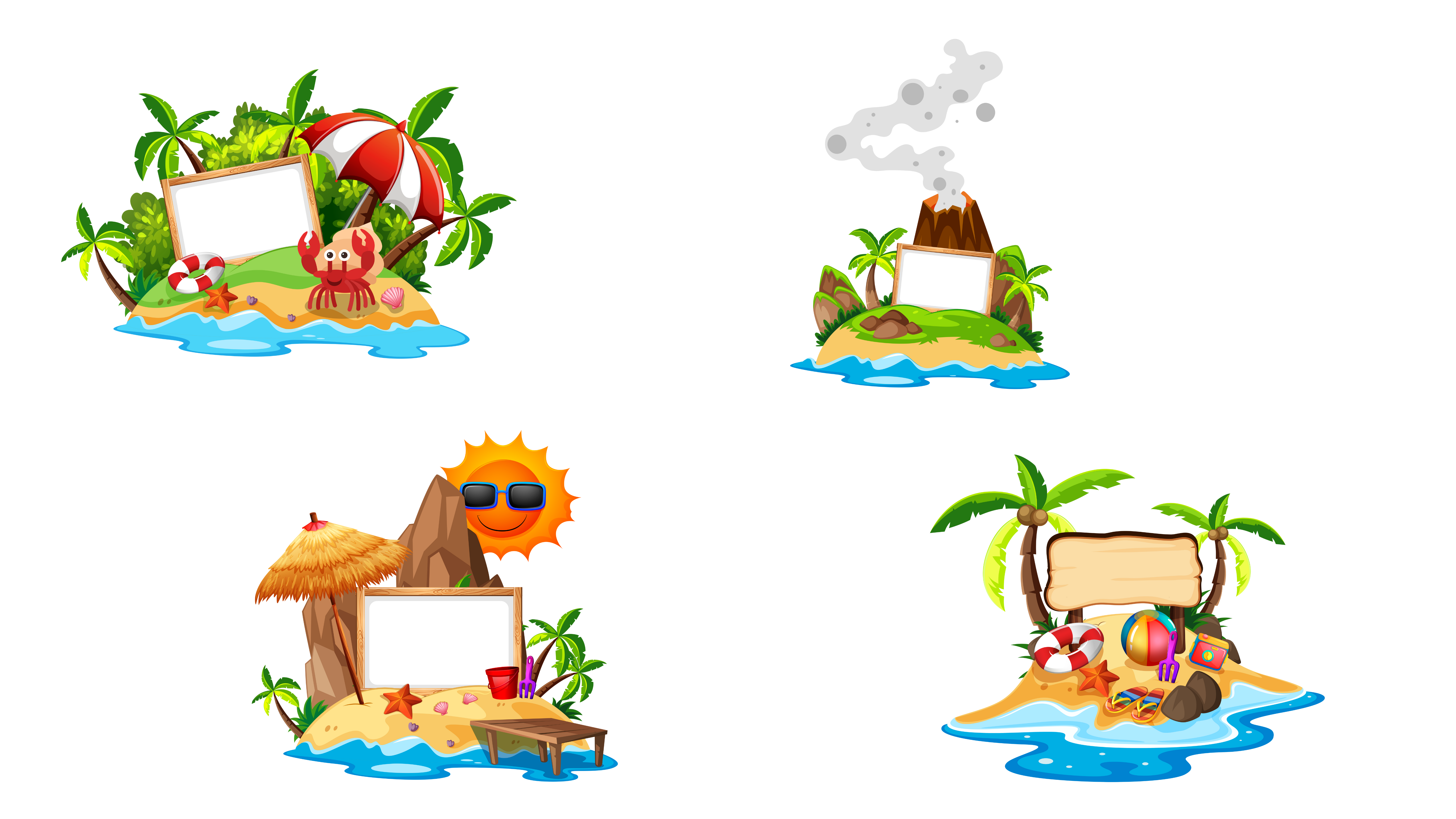 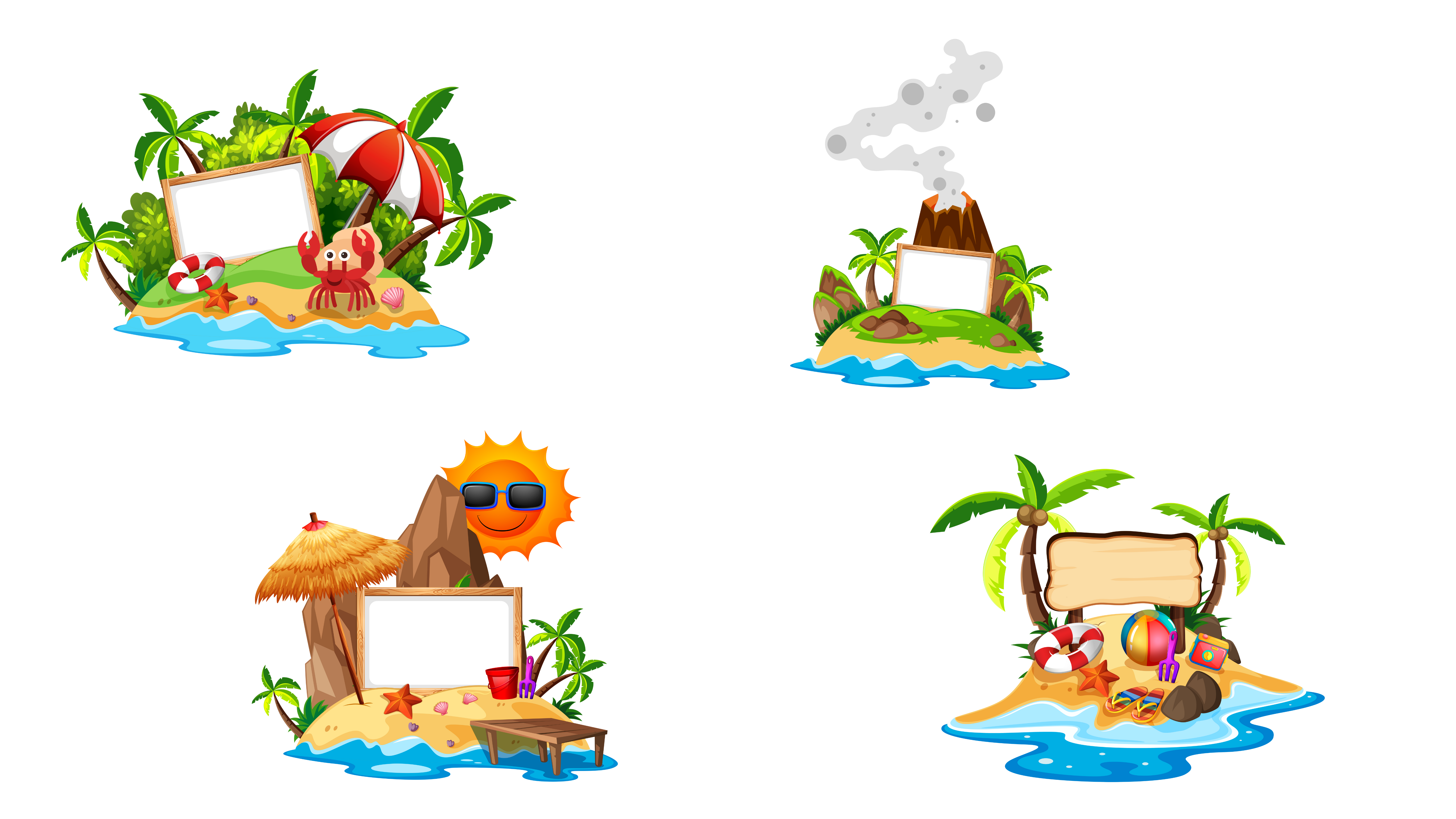 TRẠM 1
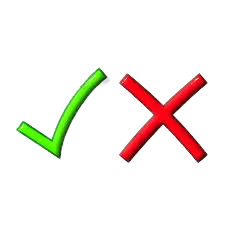 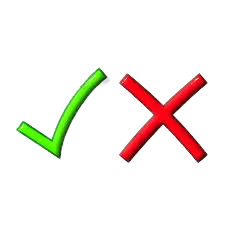 2
3
4
X
X
TRẠM 2
X
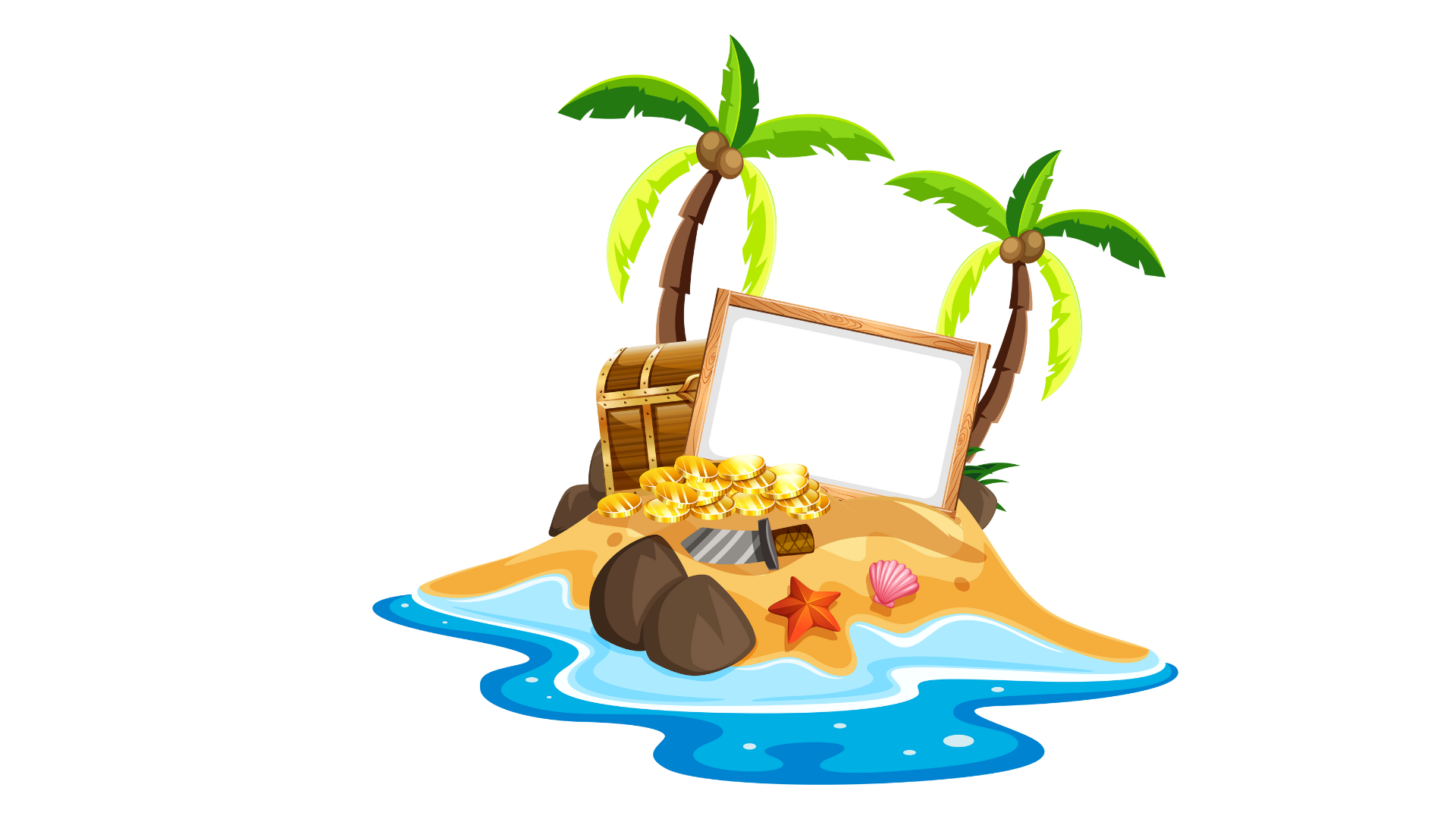 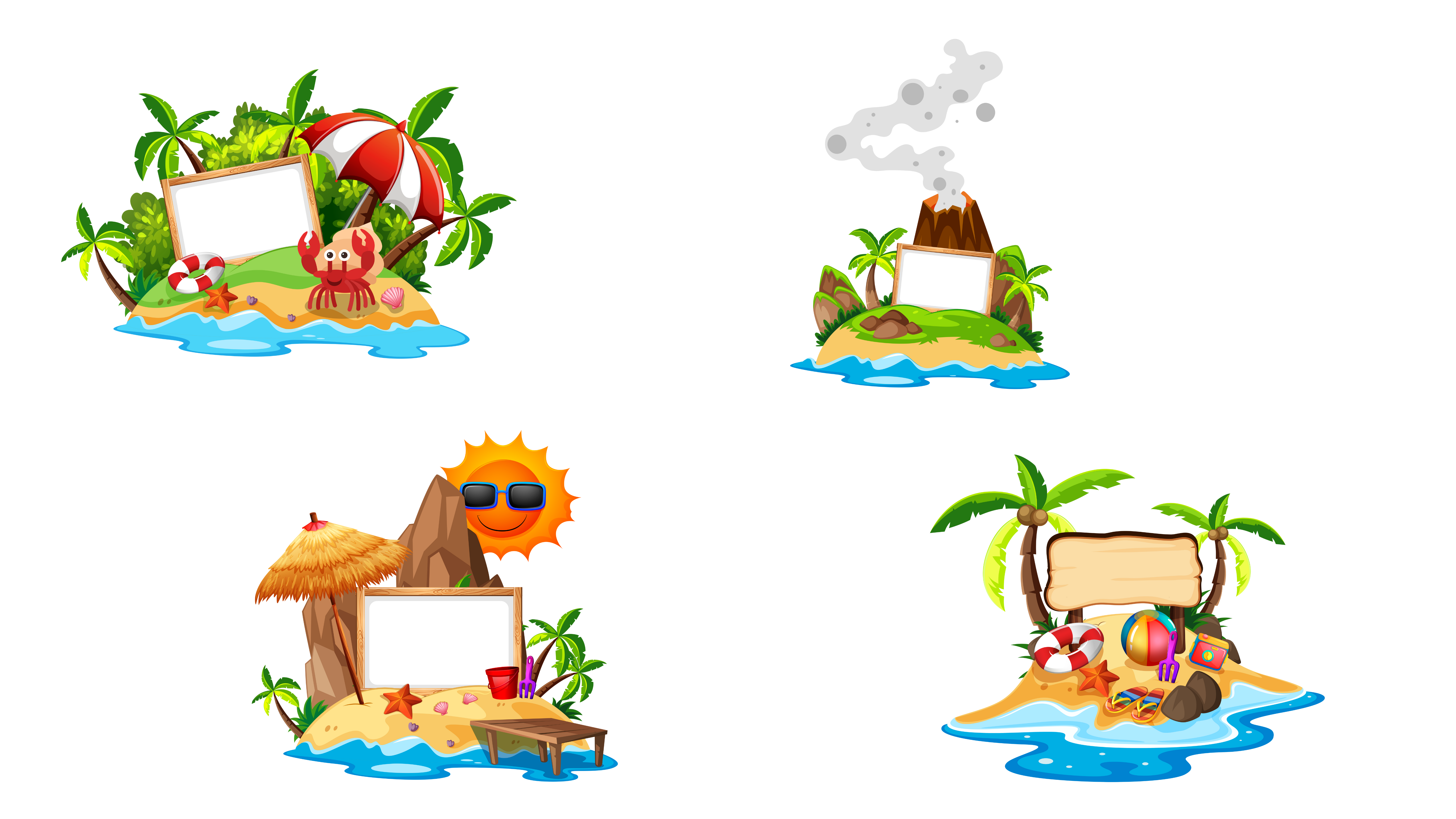 X
TRẠM 3
TRẠM 4
Đặt tính rồi tính.
2
Làm vở
Đặt tính rồi tính.
2
1 103
1 021
2 041
3
9
4
3 309
9 198
8 164
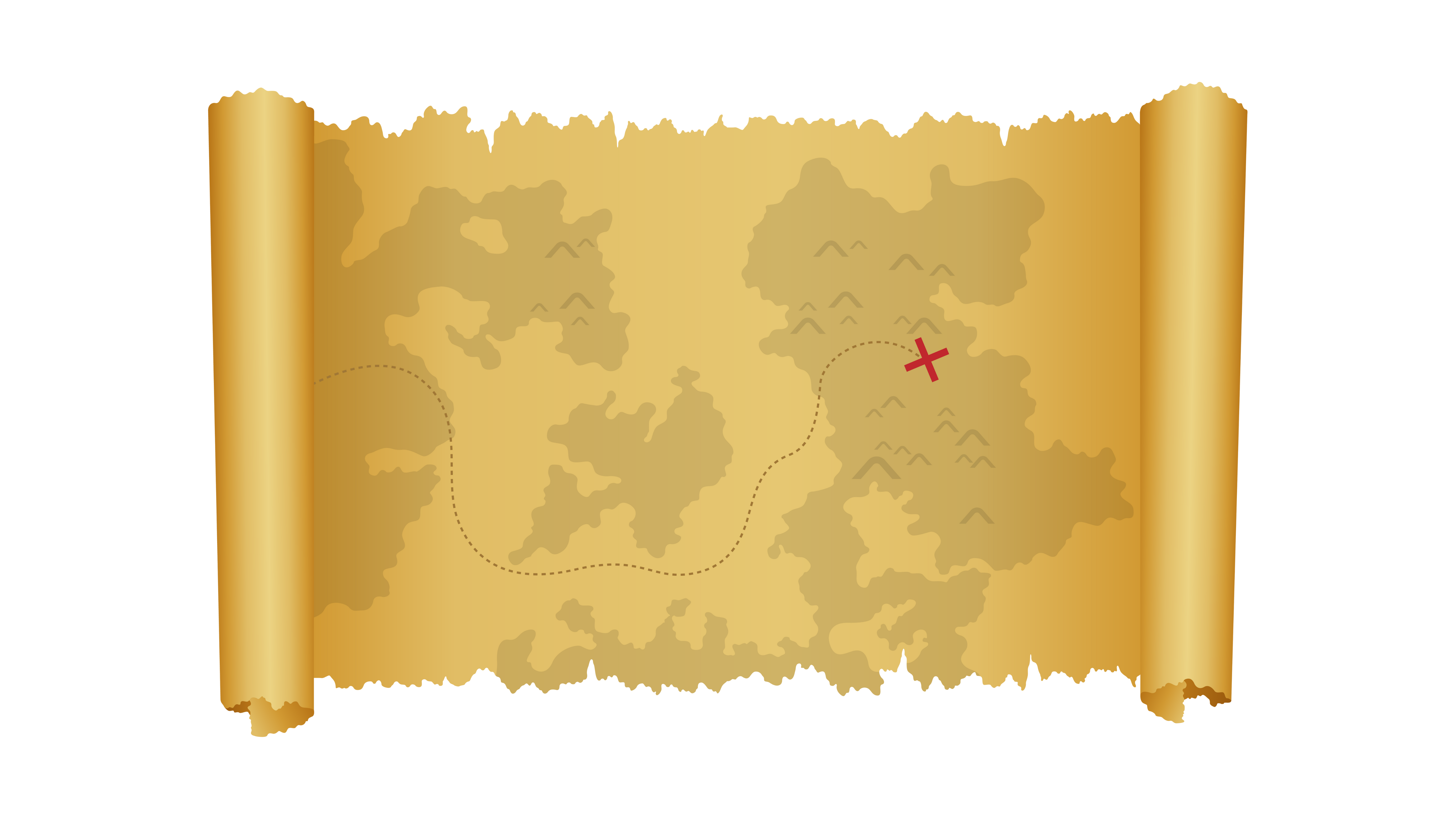 SƠ ĐỒ KHO BÁU
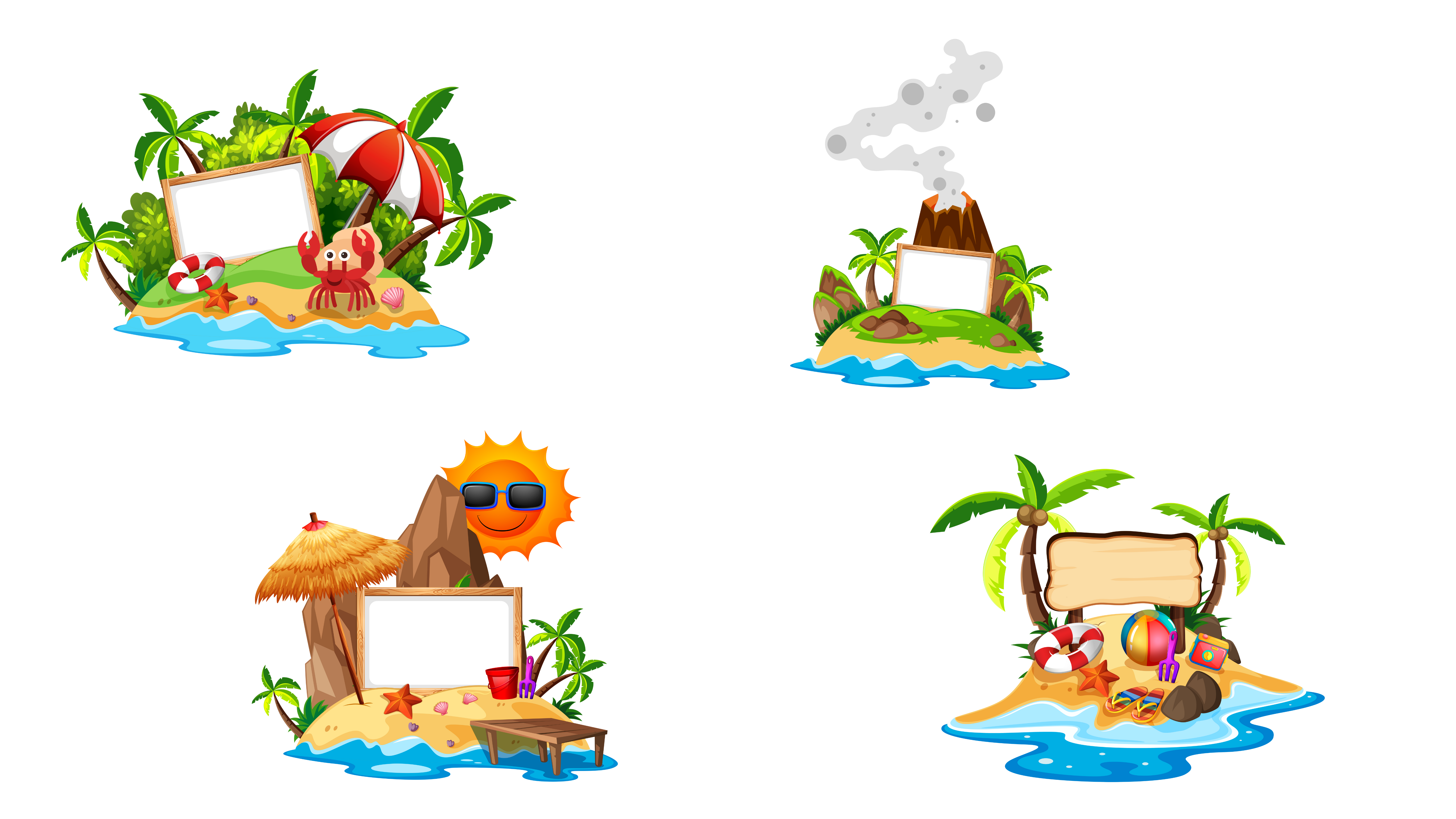 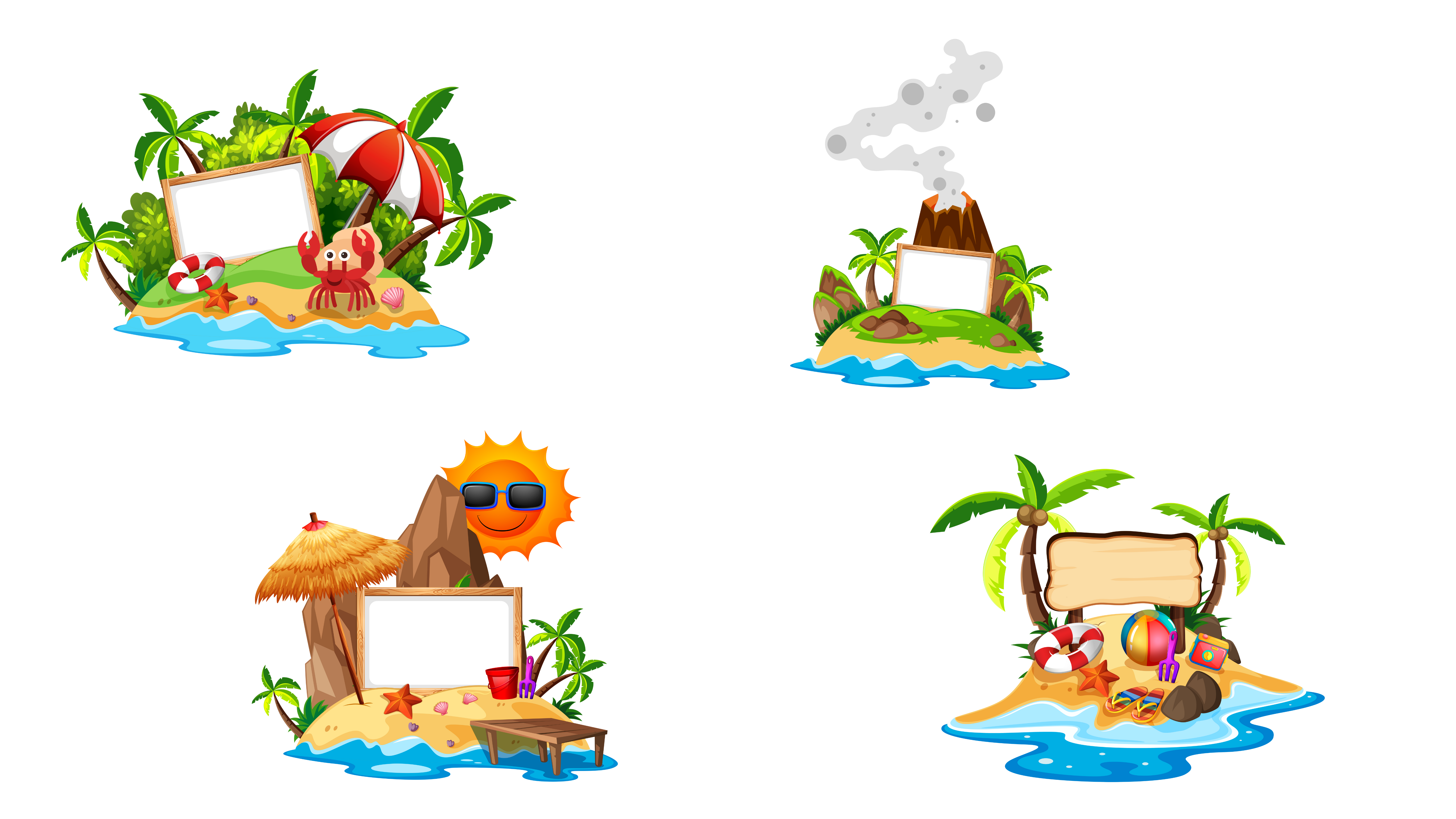 TRẠM 1
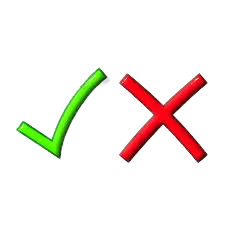 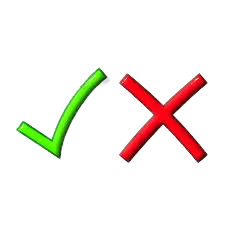 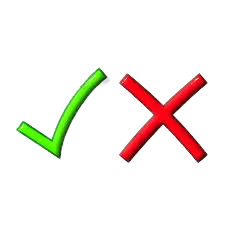 3
4
X
X
TRẠM 2
X
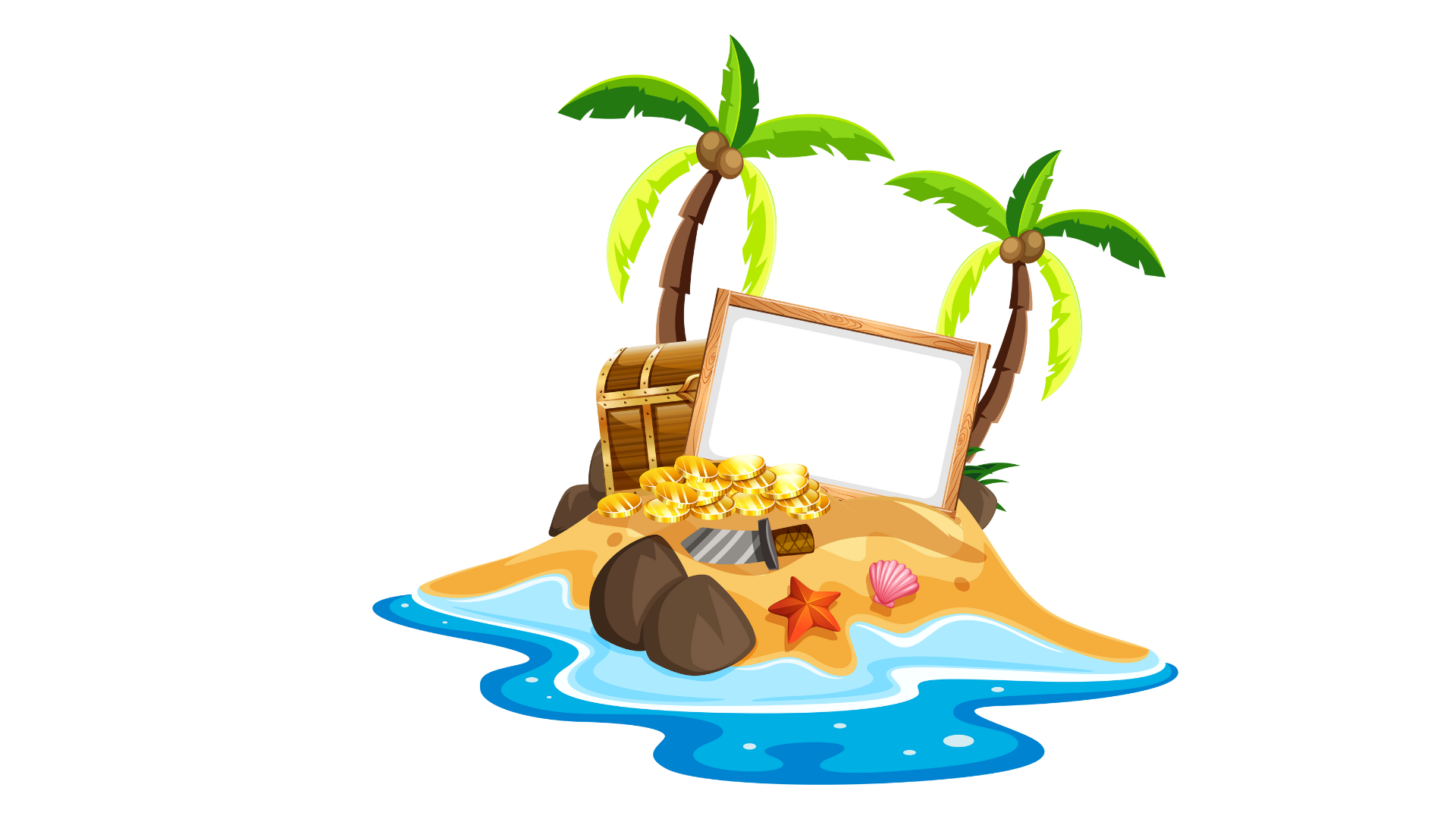 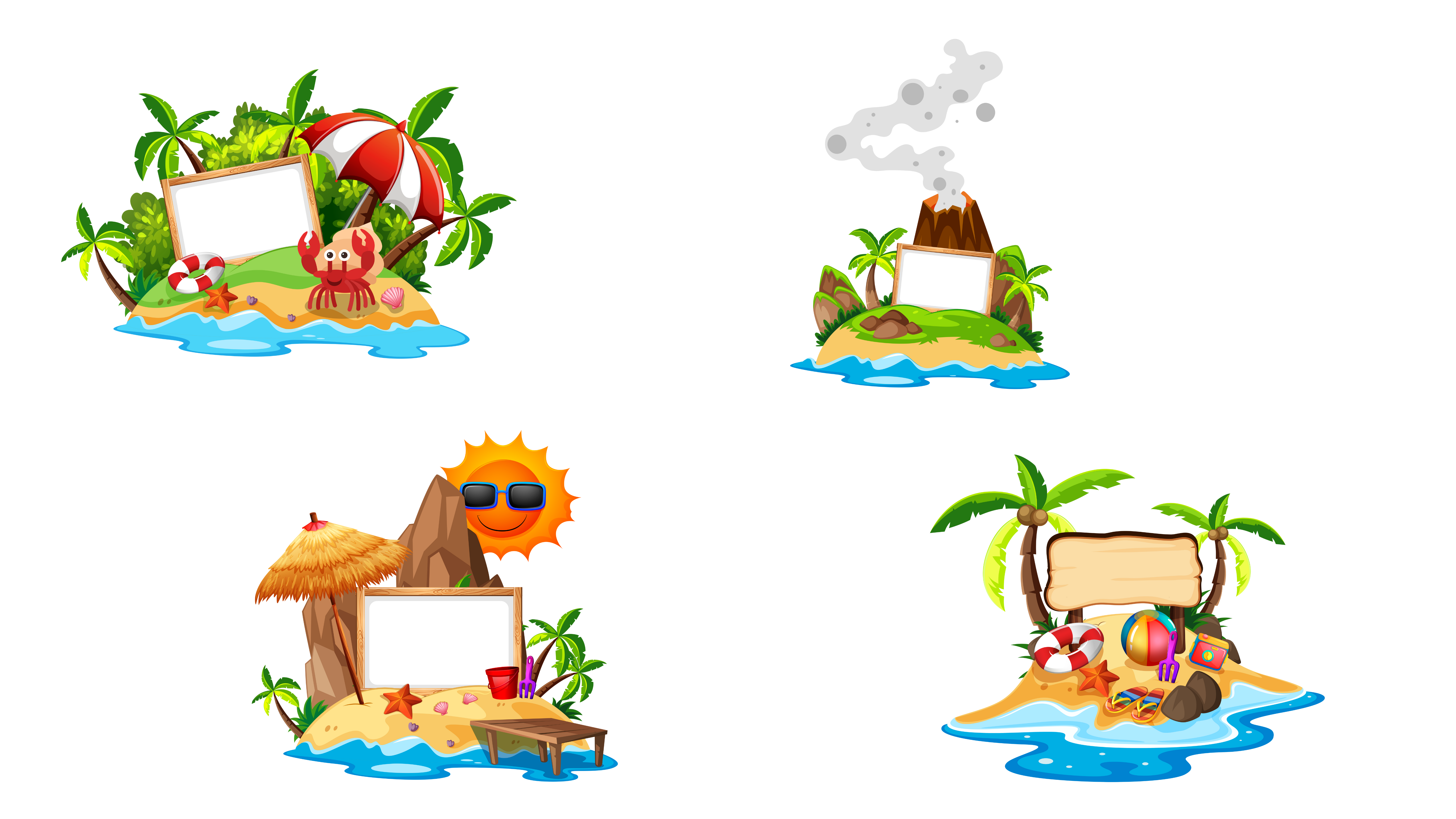 X
TRẠM 3
TRẠM 4
Tính nhẩm (theo mẫu).
3
Mẫu:
=
?
Nhẩm:
=
6 nghìn
=
6 000
Tính nhẩm (theo mẫu).
3
= 8 000
= 9 000
= 8 000
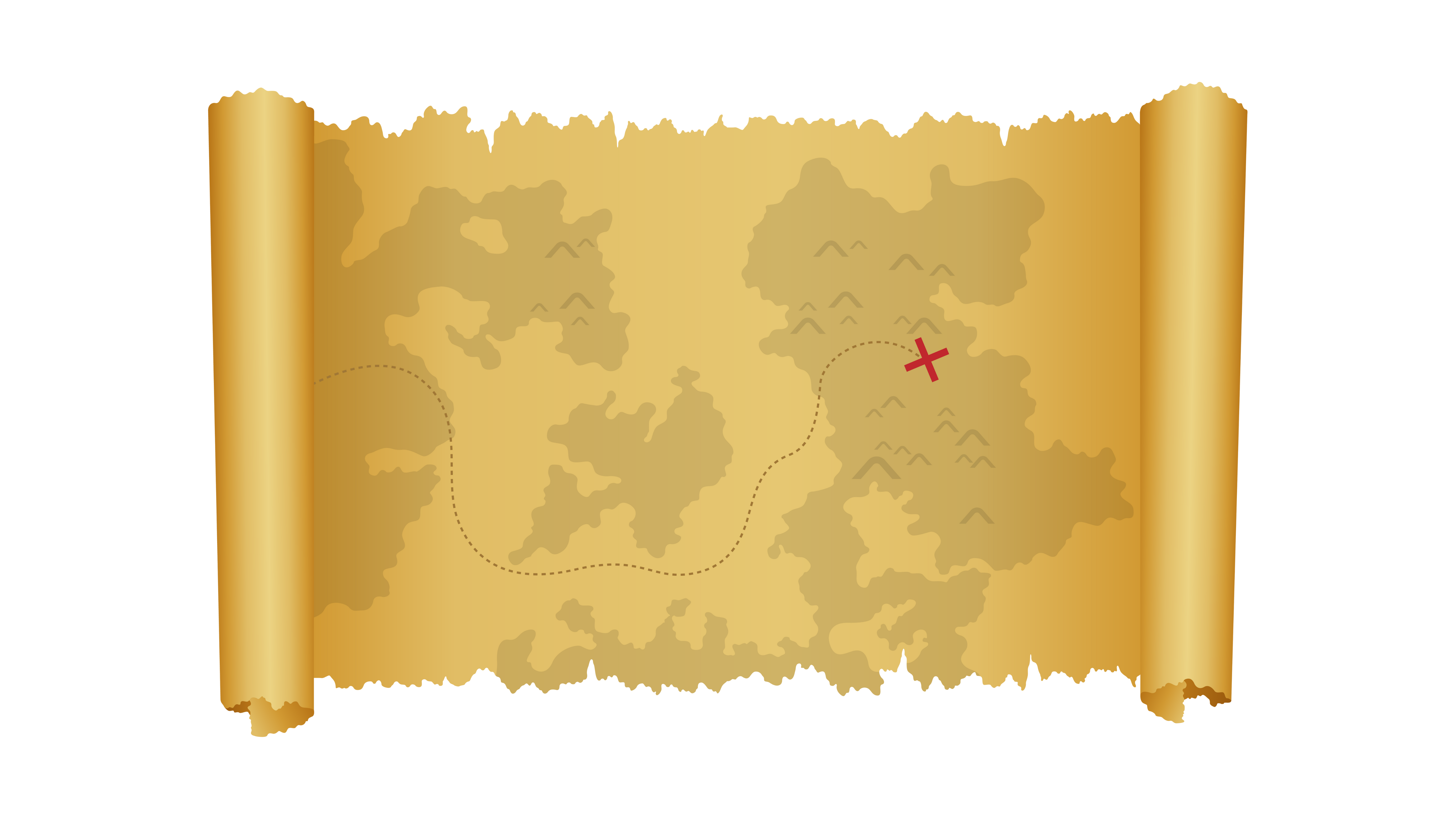 SƠ ĐỒ KHO BÁU
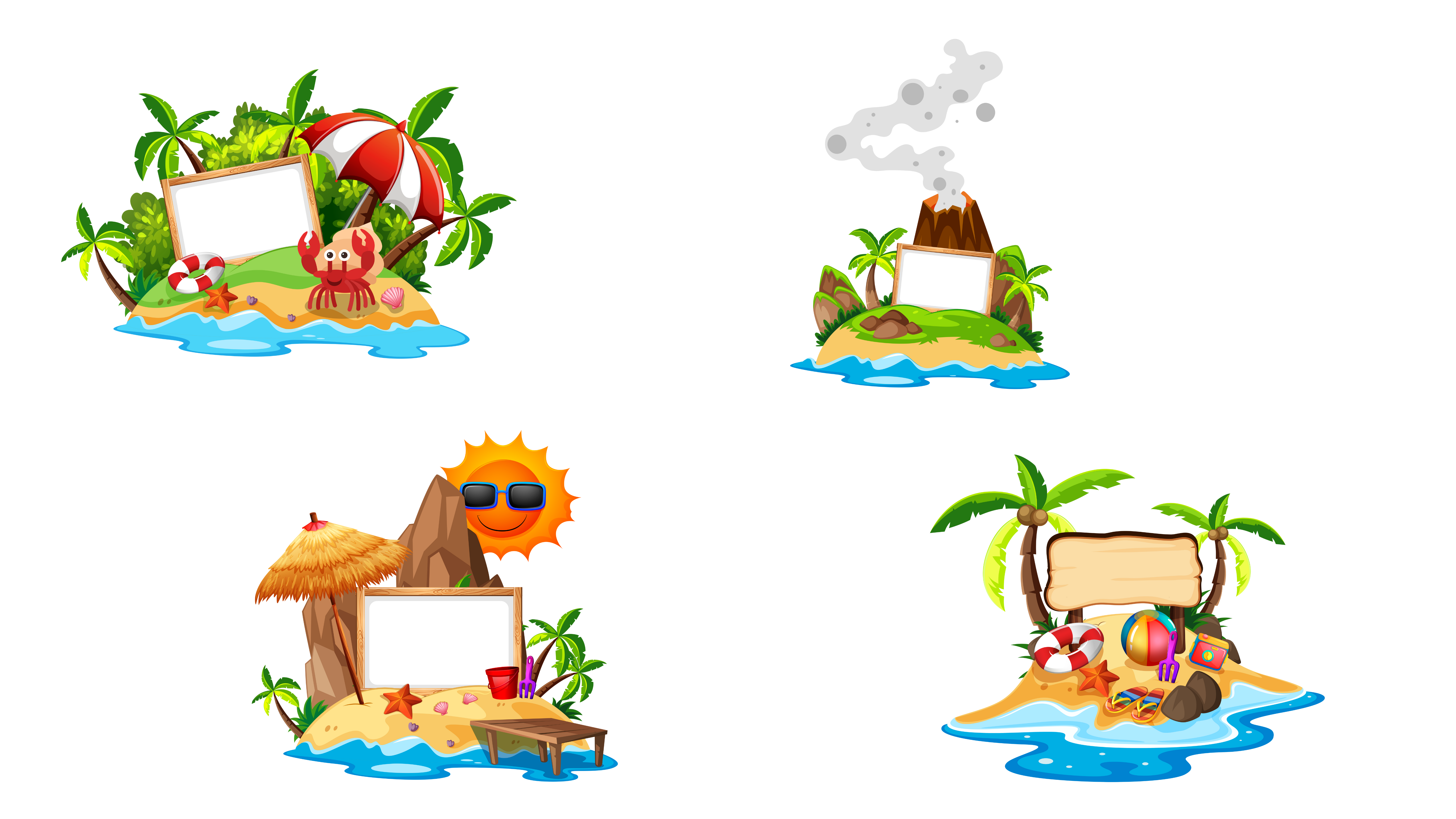 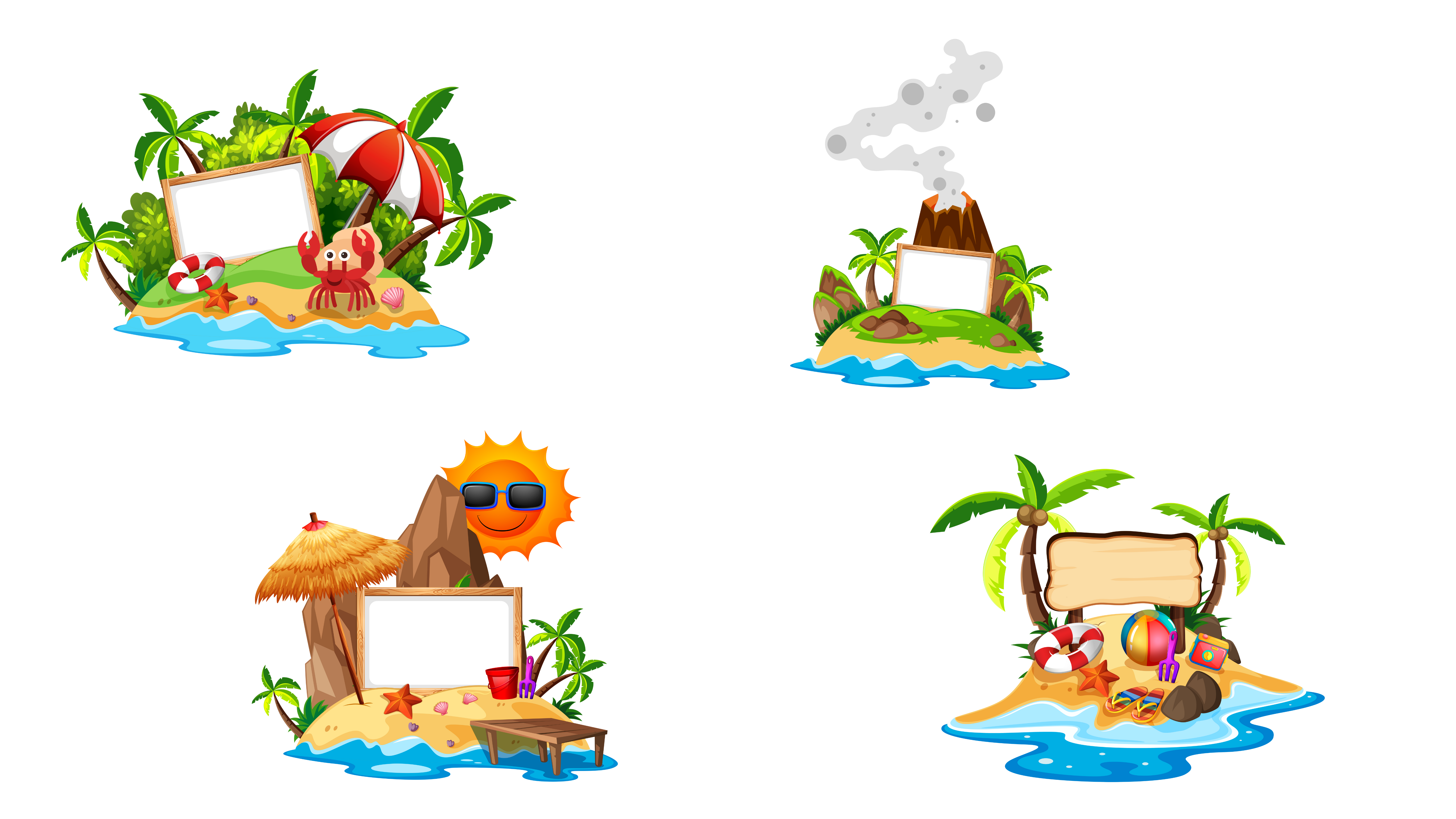 TRẠM 1
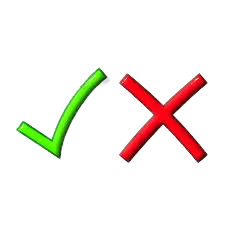 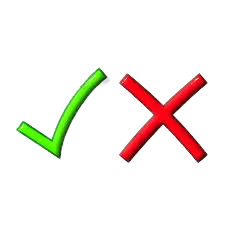 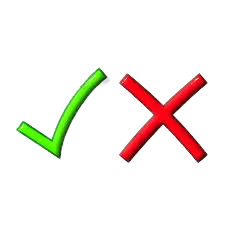 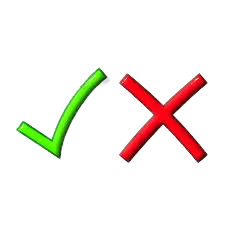 4
X
X
TRẠM 2
X
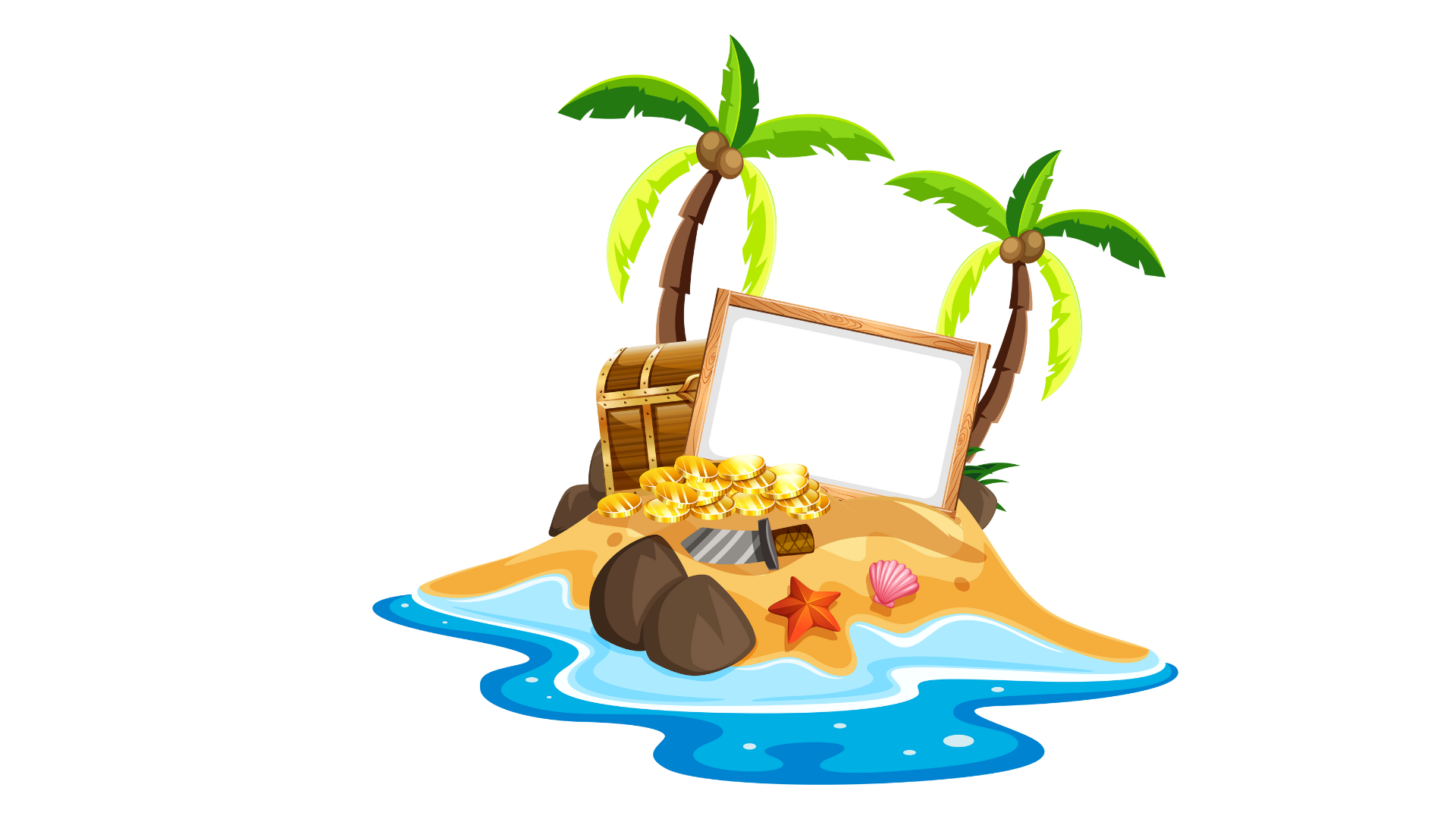 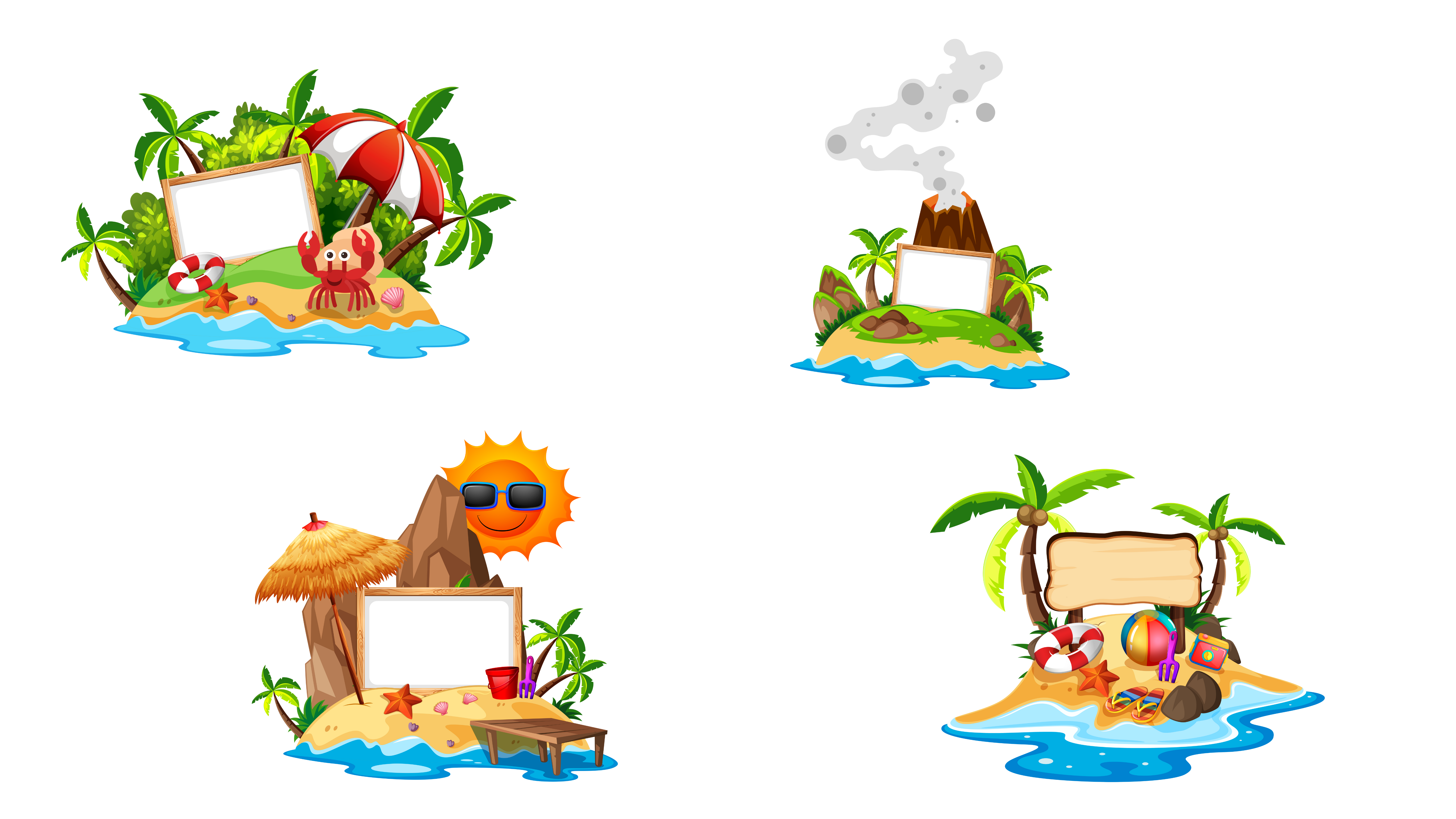 X
TRẠM 3
TRẠM 4
Một khu đất dạng hình vuông có độ dài cạnh là 1 617 m. Hỏi chu vi của khu đất đó là bao nhiêu mét?
4
Tóm tắt
Độ dài cạnh:
1 617 m
... m ?
Chu vi khu đất hình vuông:
Làm vở
Một khu đất dạng hình vuông có độ dài cạnh là 1 617 m. Hỏi chu vi của khu đất đó là bao nhiêu mét?
4
Tóm tắt
Độ dài cạnh:
1 617 m
... m ?
Chu vi khu đất hình vuông:
Bài giải
Chu vi của khu đất đó là:
Đáp số: 6 468 m
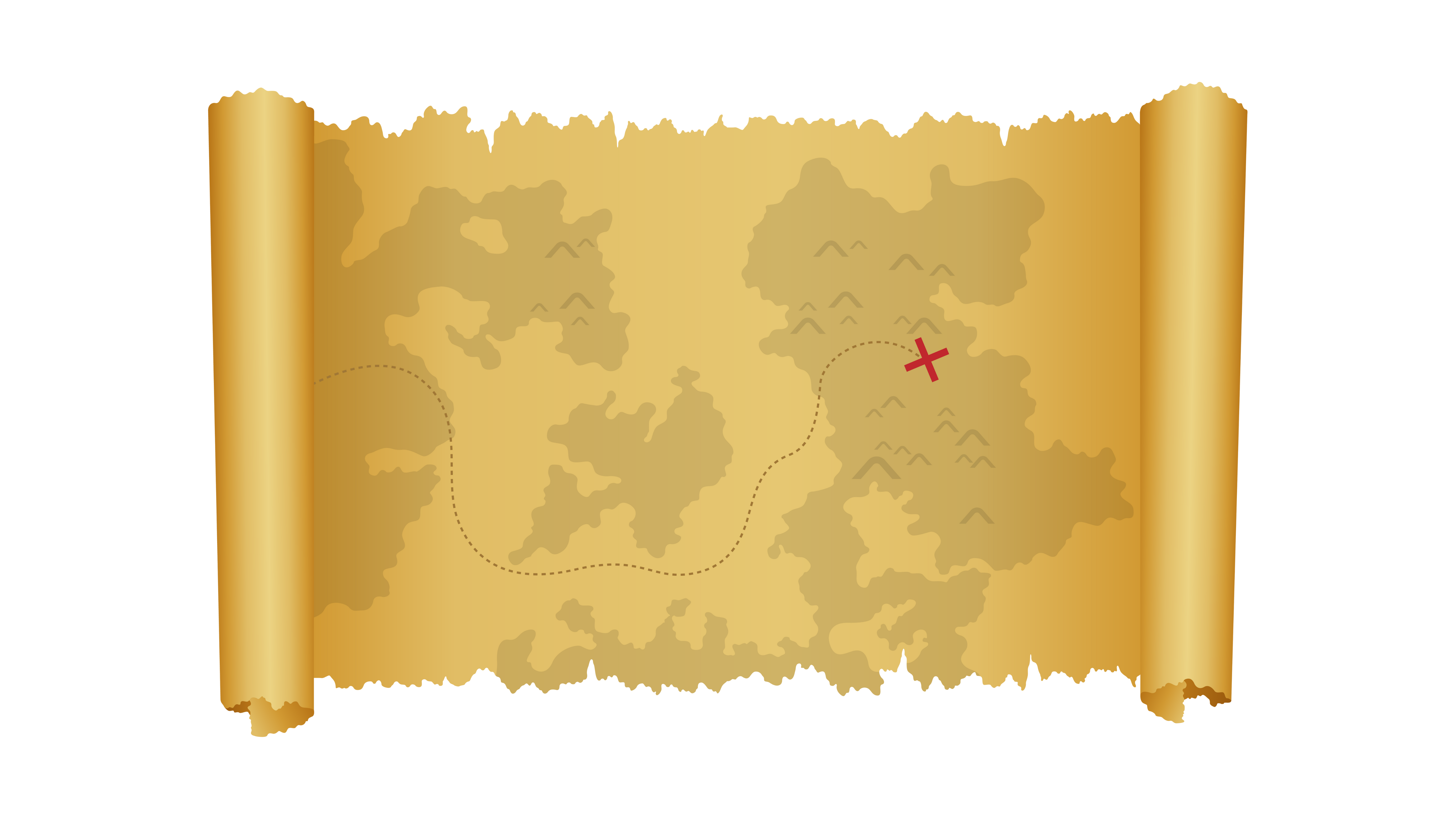 Chúc mừng các bạn đã chinh phục
được các thử thách. Đây chính
là phần thưởng dành cho bạn.
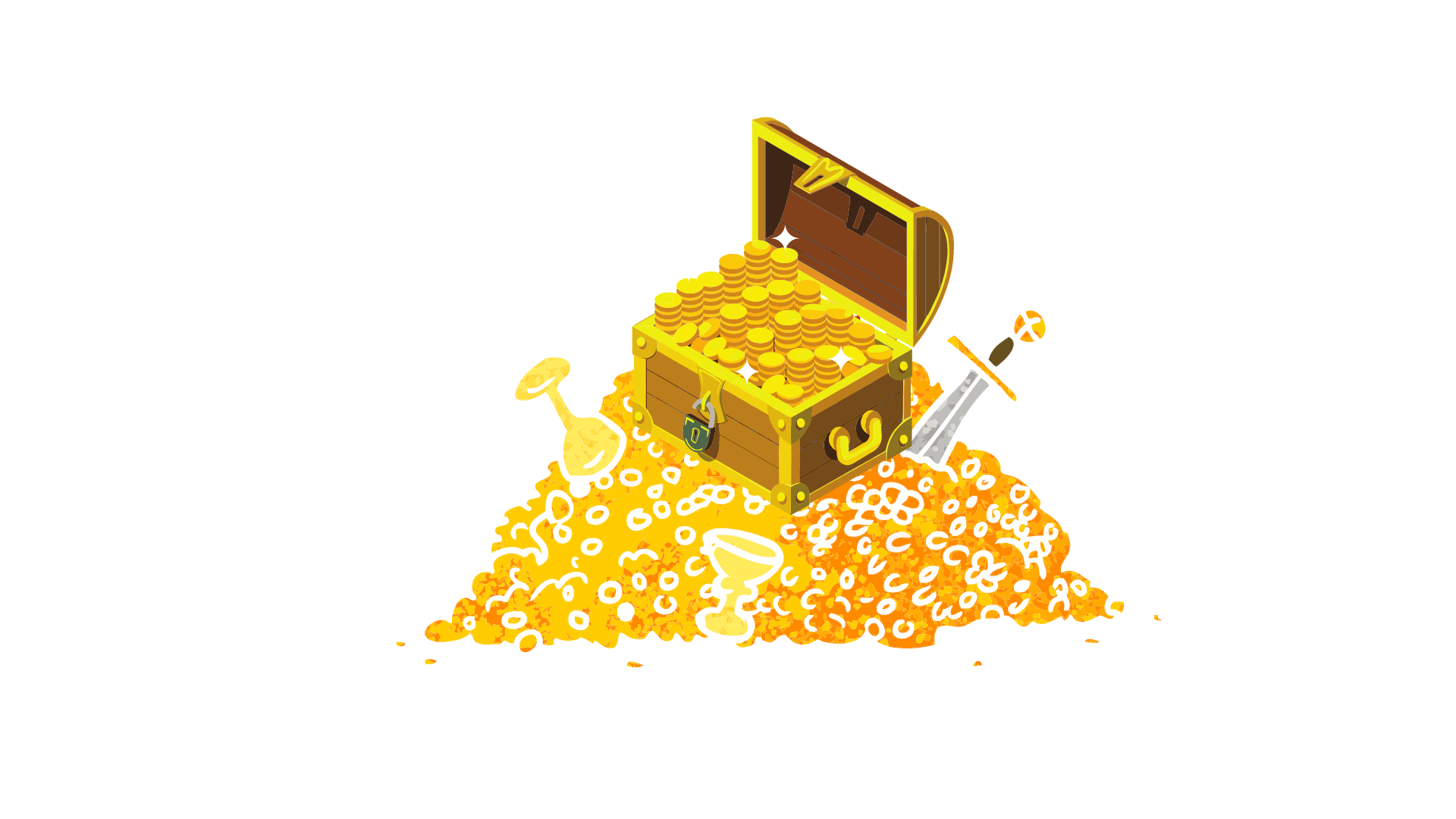 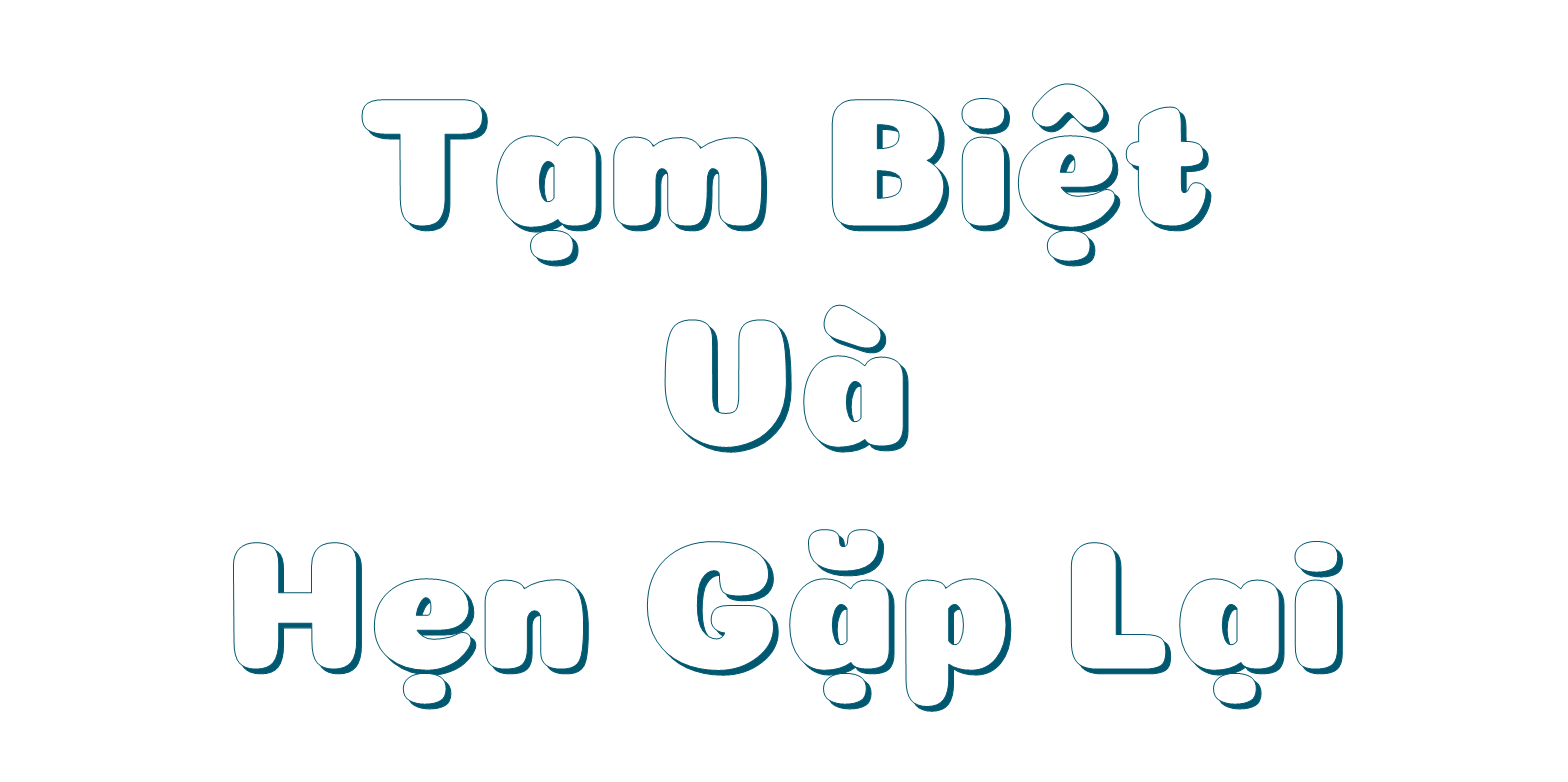